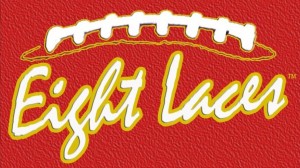 CHRIS FORE
coach478@gmail.com
760.900.8401
EIGHTLACES.ORG
COACHFORE.ORG
SHIELDPUNT.COM
@coachfore
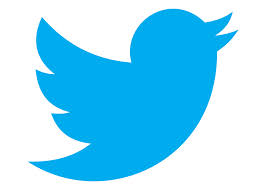 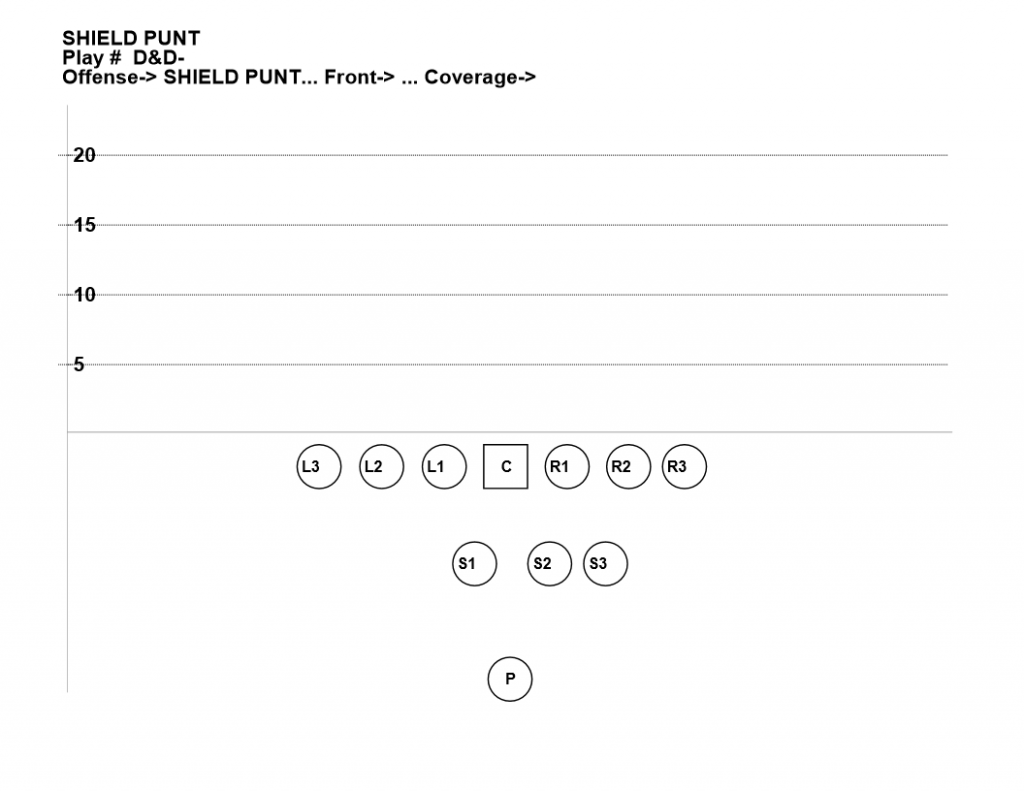 SHIELD PUNT
Maximizing Field Position,
Eliminating Returns
By Chris Fore, ShieldPunt.com
Costa Mesa Glazier Clinic - February 27, 2016
12 SEASONS
134 games
  354 punts
  3 blocked (‘02, ‘07, ‘14)
  1 returned for a TD
Best Season = 38 punts - 14 return yds
2015 STATS
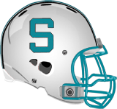 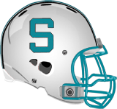 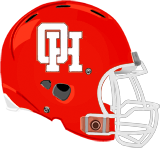 2014 STATS
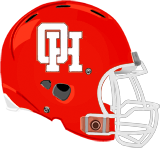 33 punts 
40 return yards allowed    (1.2 avg)
Returns of 12 yds, -1 yard, 22 yds, 7 yds
1 blocked punt
ZERO return touchdowns!
Decreased punt return yards 
by 85% this year!!
School record – punts inside 20 (7)
2001
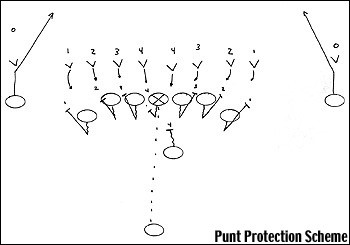 6 DISADVANTAGES OF THE TRADITIONAL PUNT
1.  Open Field Tackle tough to do
2.  Five USELESS linemen after the kick
3.  Just two real tacklers getting downfield
4.  Return team can bring 8 guys
5.  If returner is faster than your gunners,                      you lose valuable Field Position
6.  Angles of the punt team creates automatic advantage; if they returner to sideline especially
LOVE PUNT TEAM TURNOVERS!!
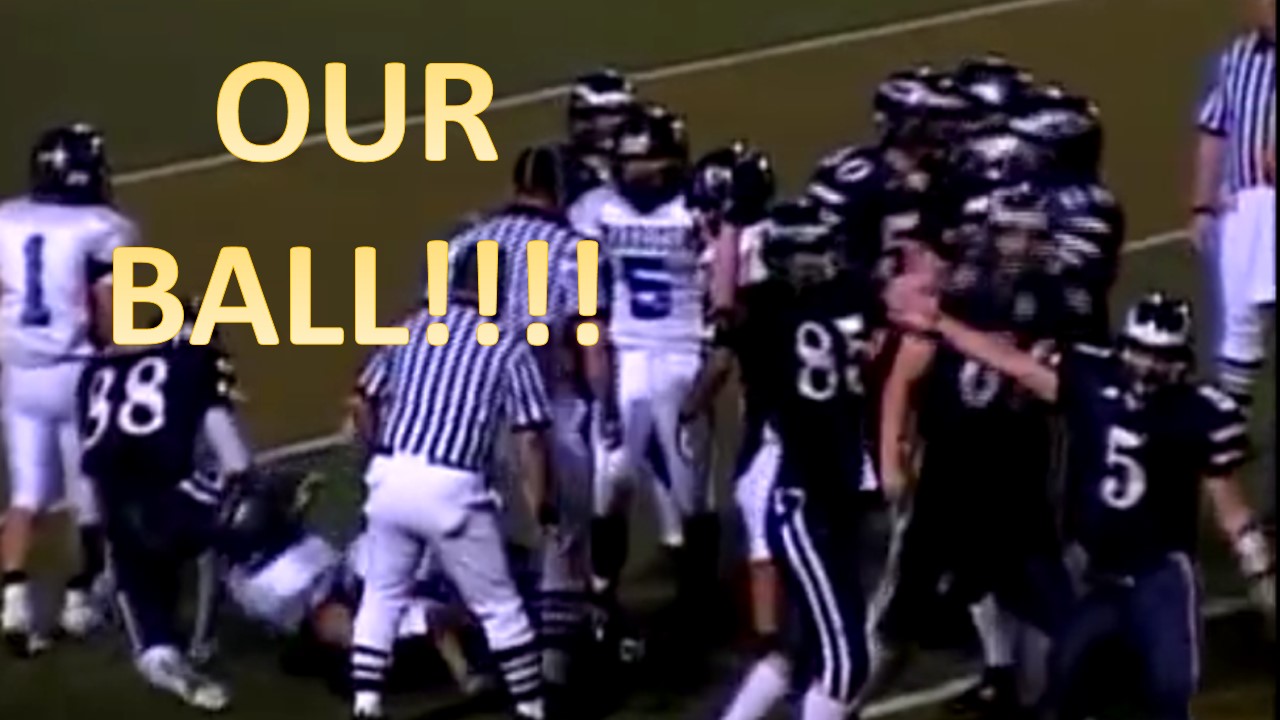 SHIELD PUNT
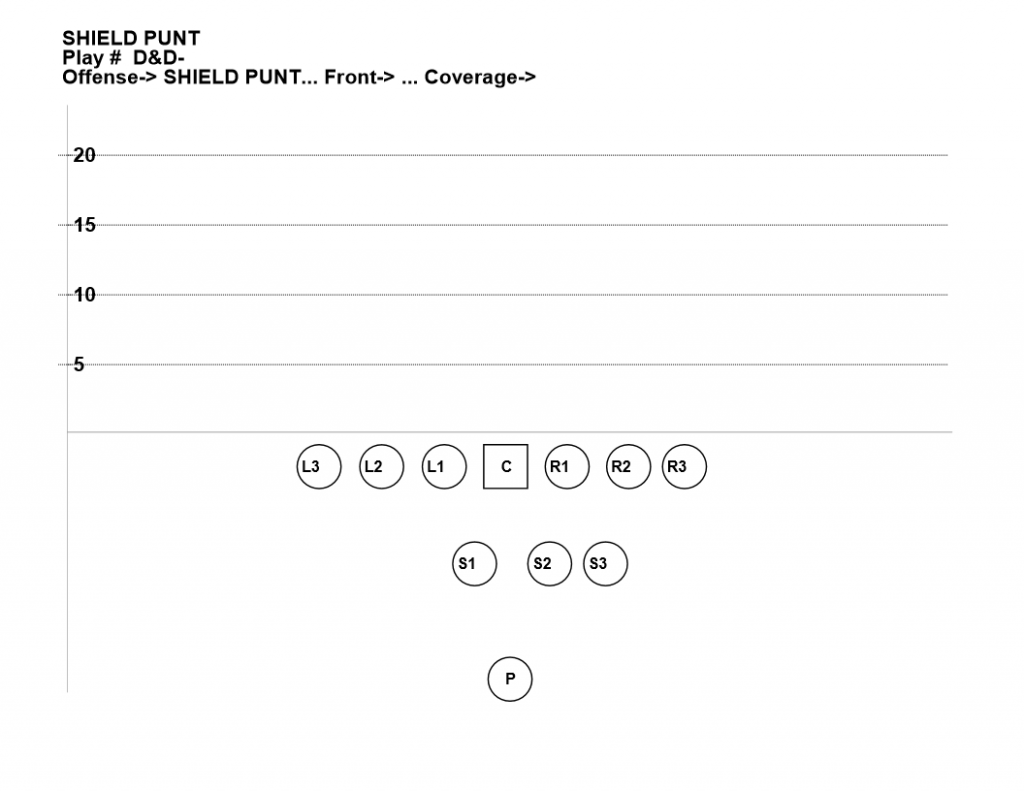 SHIELD PUNT ADVANTAGES
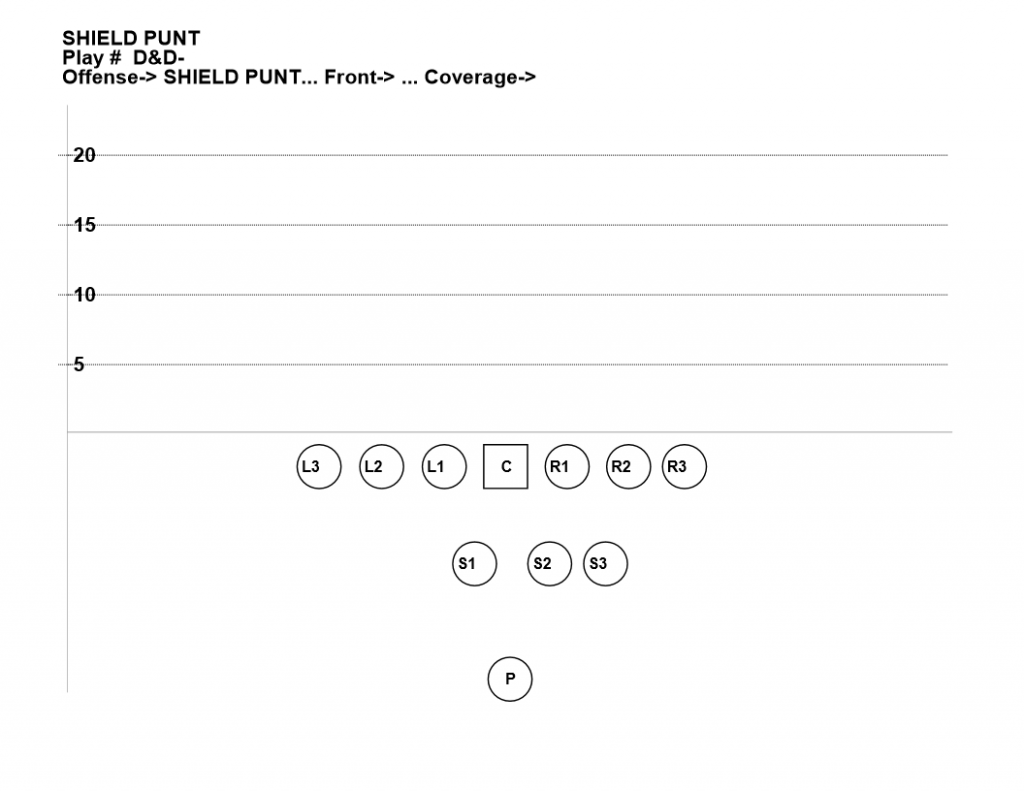 1.  Get guys down the field FAST!
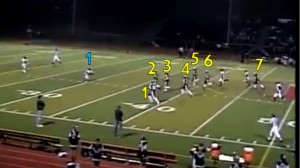 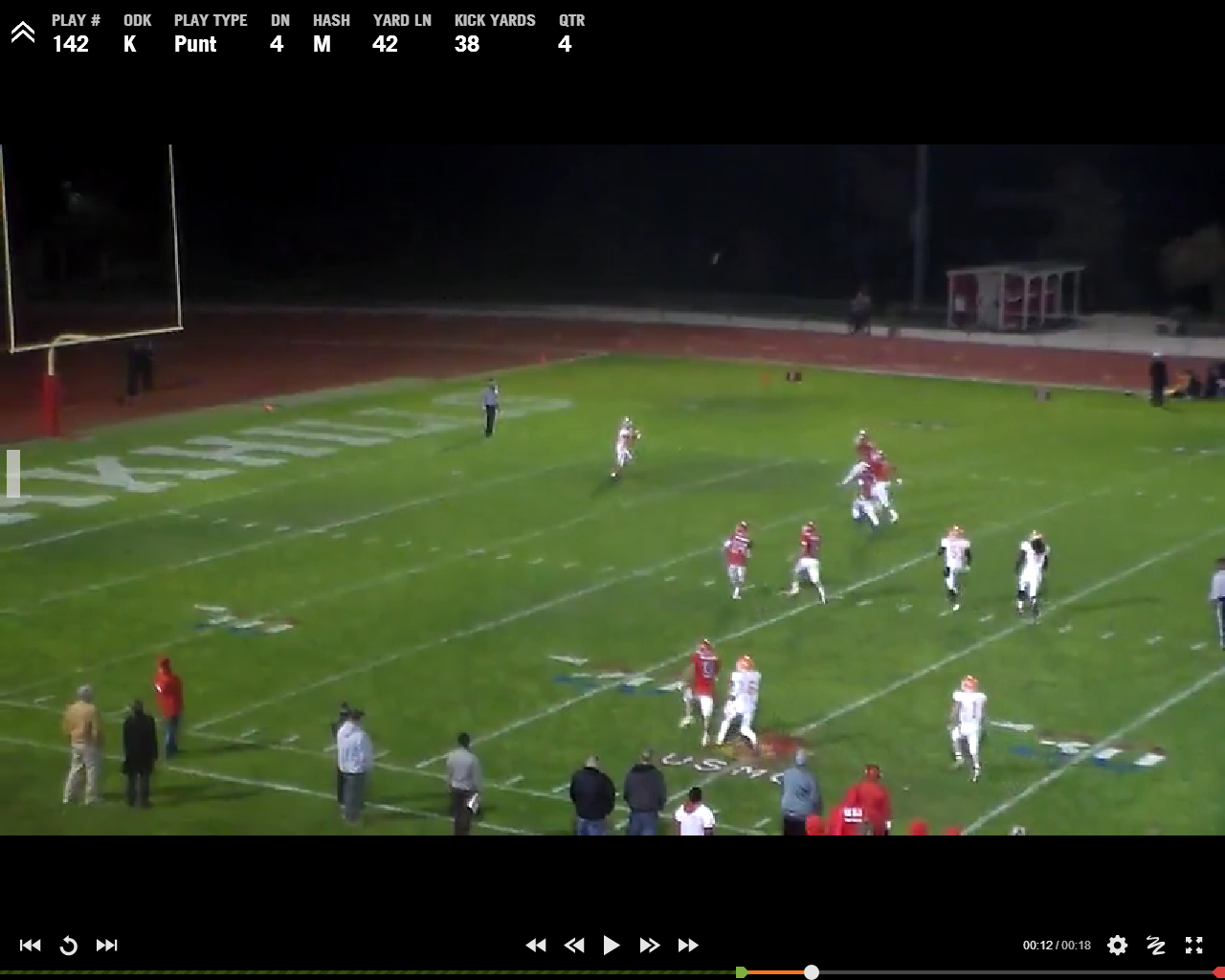 1
2
3
4
5
6
VIDEO CLIP
DOWN FIELD FAST
ADVANTAGES OF THE SHIELD PUNT
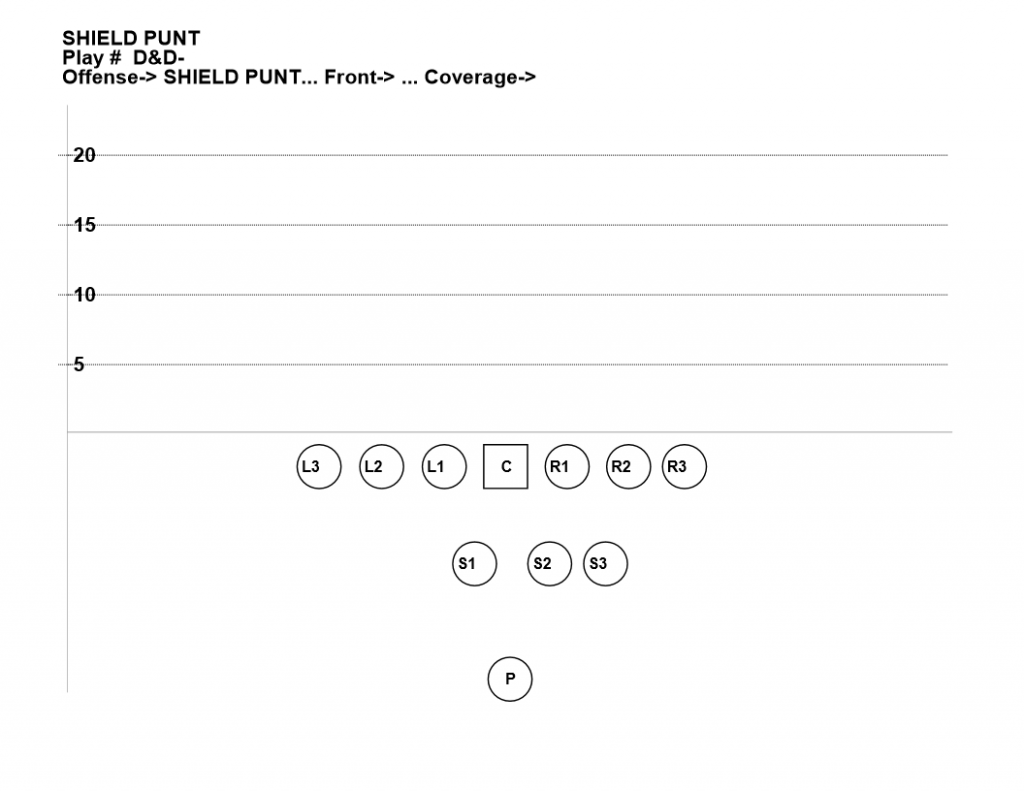 1.  Get guys down the field FAST!
2.  Simple formation used everywhere on field
ADVANTAGES OF THE SHIELD PUNT
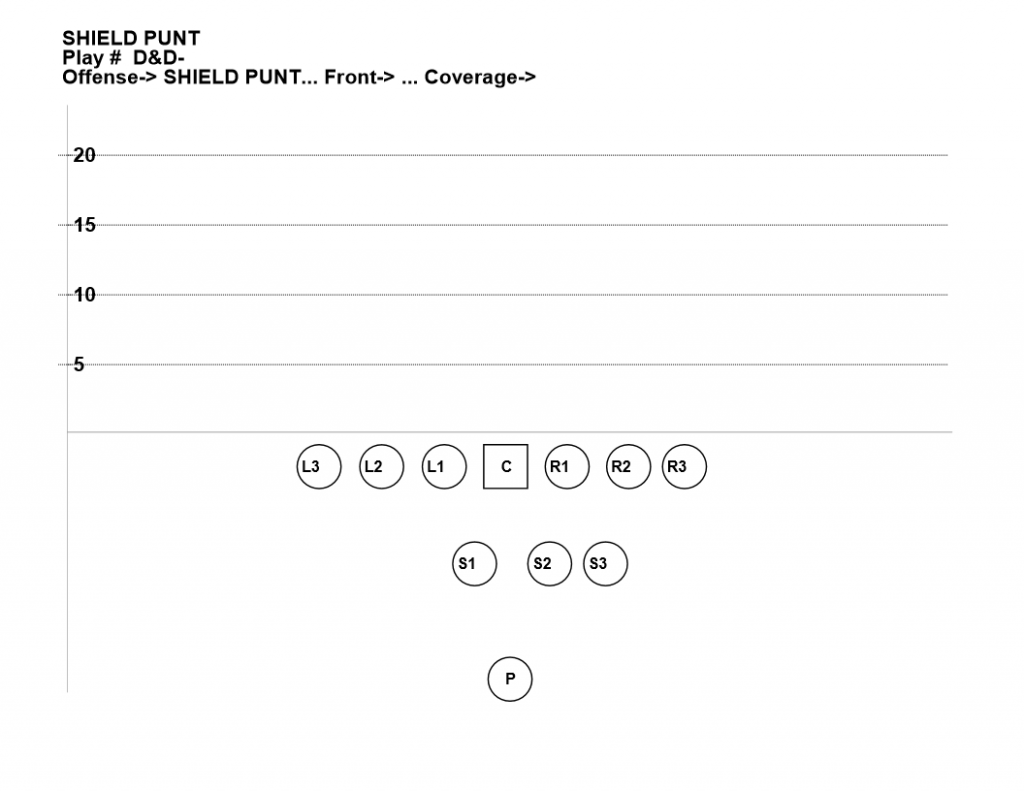 1.  Get guys down the field FAST!
2.  Simple formation used everywhere on field
3.  Very difficult to block
BRING 10 GUYS!!
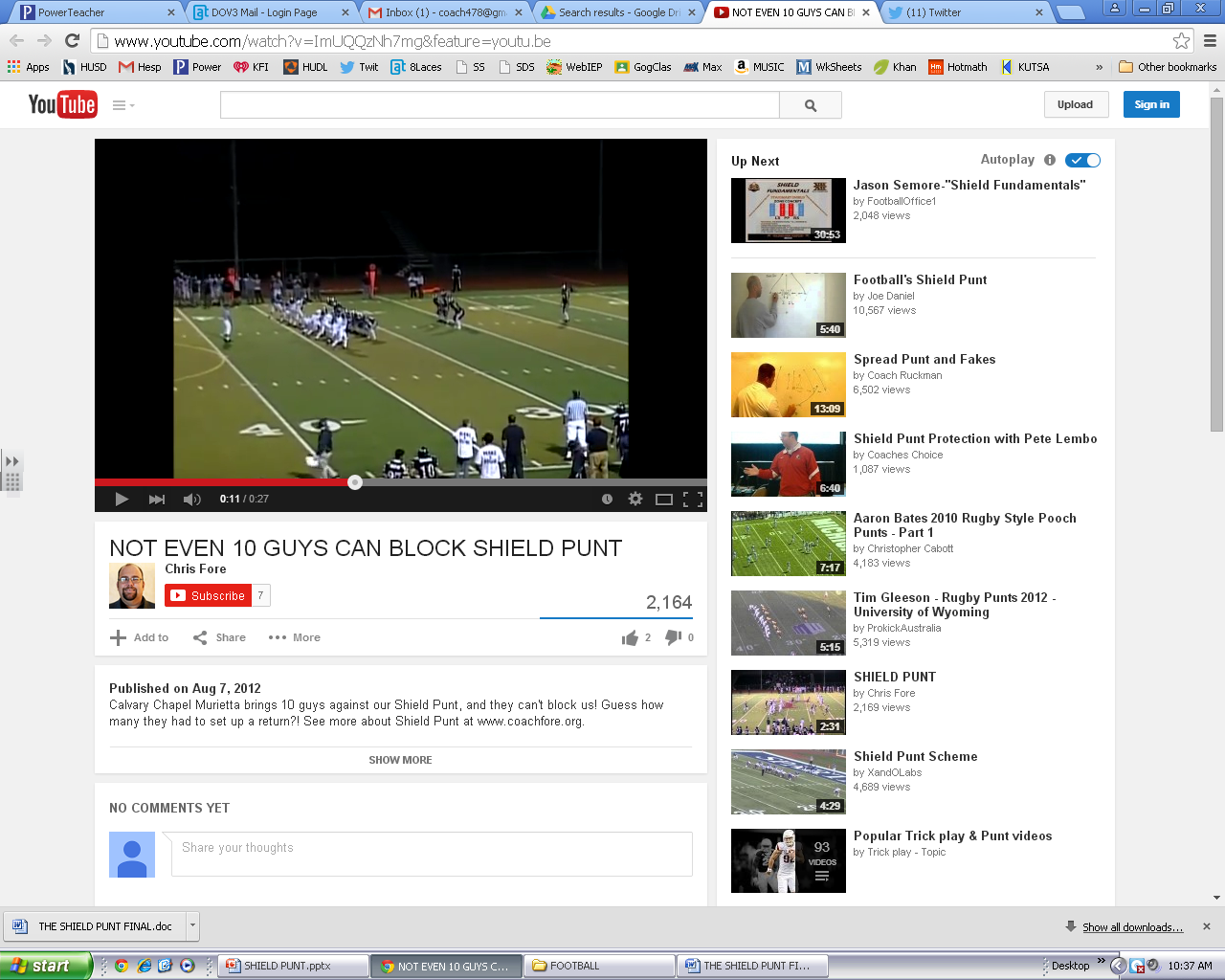 http://www.youtube.com/watch?v=ImUQQzNh7mg&feature=youtu.be
Add video HARD TO BLOCK
ADVANTAGES OF THE SHIELD PUNT
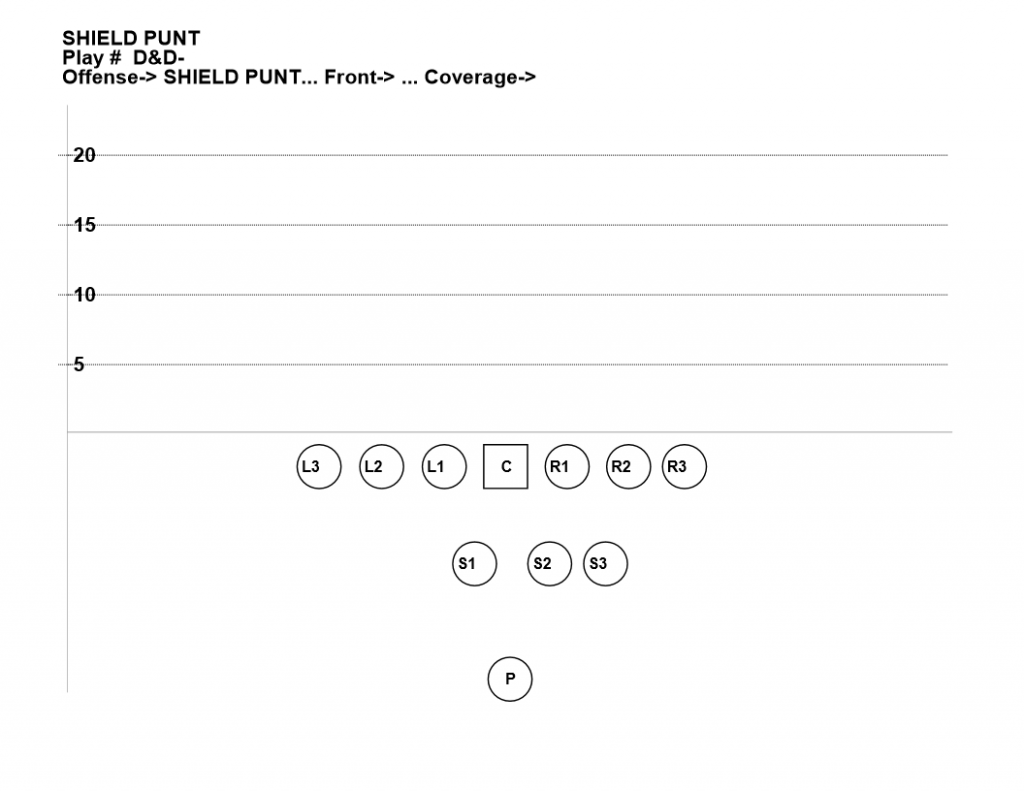 1.  Get guys down the field FAST!
2.  Simple formation used everywhere on field
3.  Very difficult to block
4.  A lot more fake options
DISADVANTAGES OF THE SHIELD PUNT
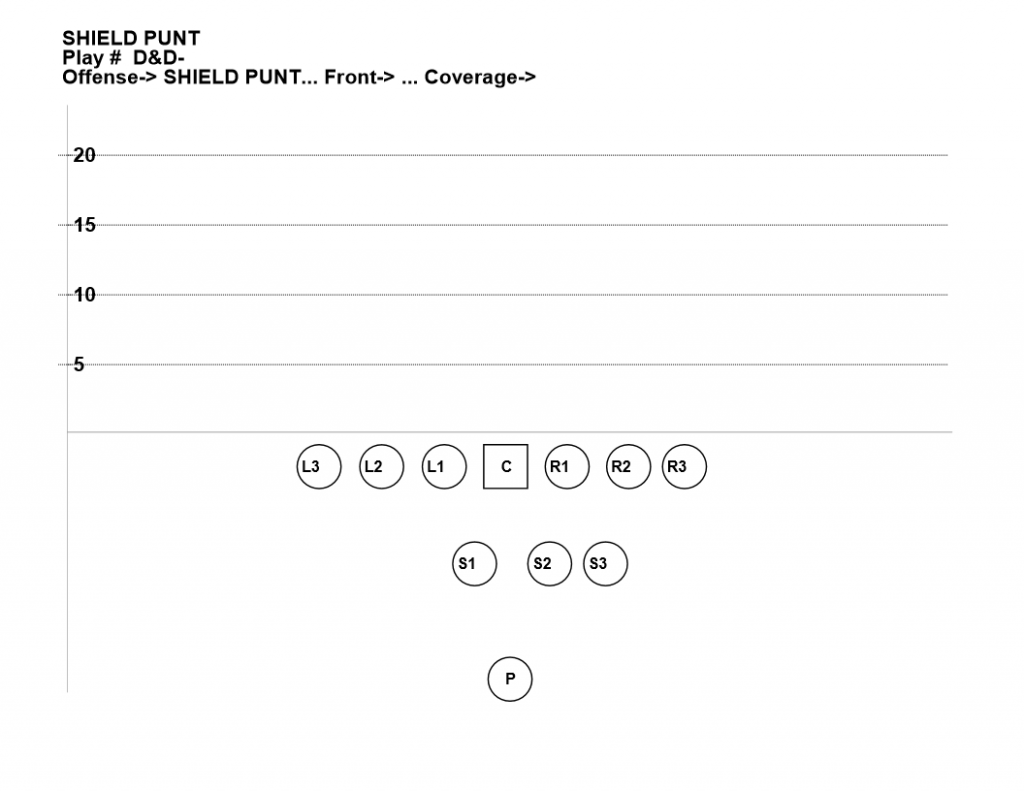 1.  A bad snap
2.  Personnel – defensive guys, tired on D?
3.  Shanked kick – Outcoverage the kick!
4.  Backed up – if they bring all 11
Insert Bad Snap video clip
Insert Outcoverage
PERSONNEL
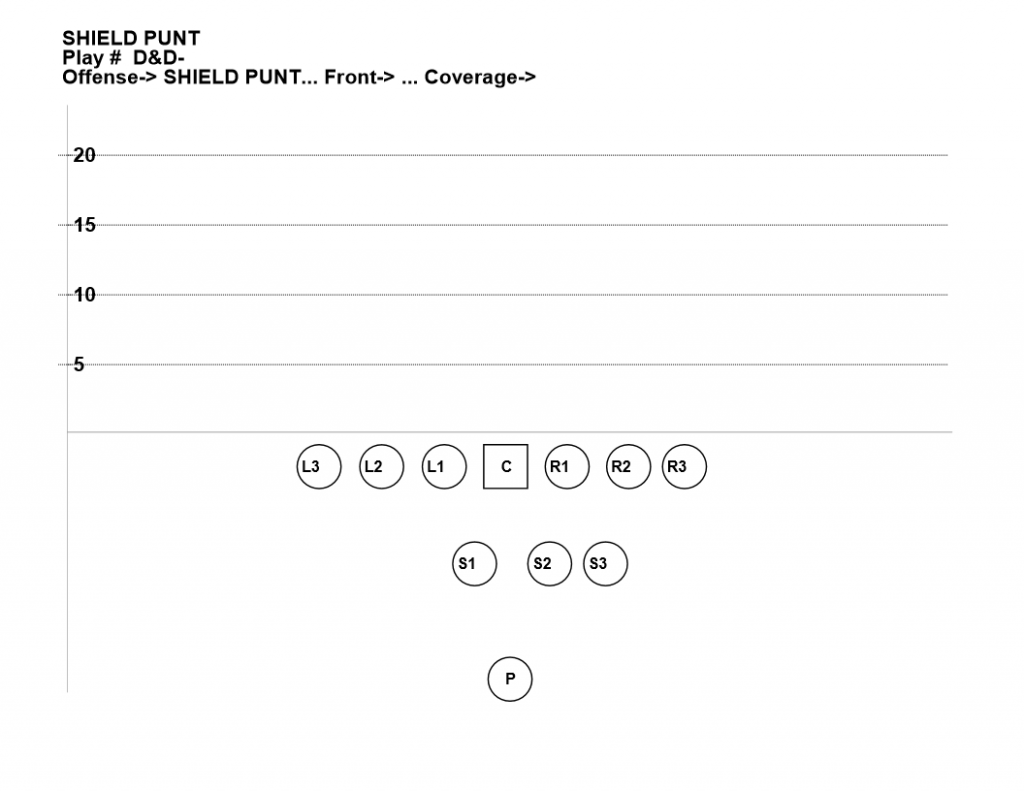 1.  Front line seven guys – LBS/Safety types
2.  Shield – big guys who can block
COACHING ASSIGNMENTS
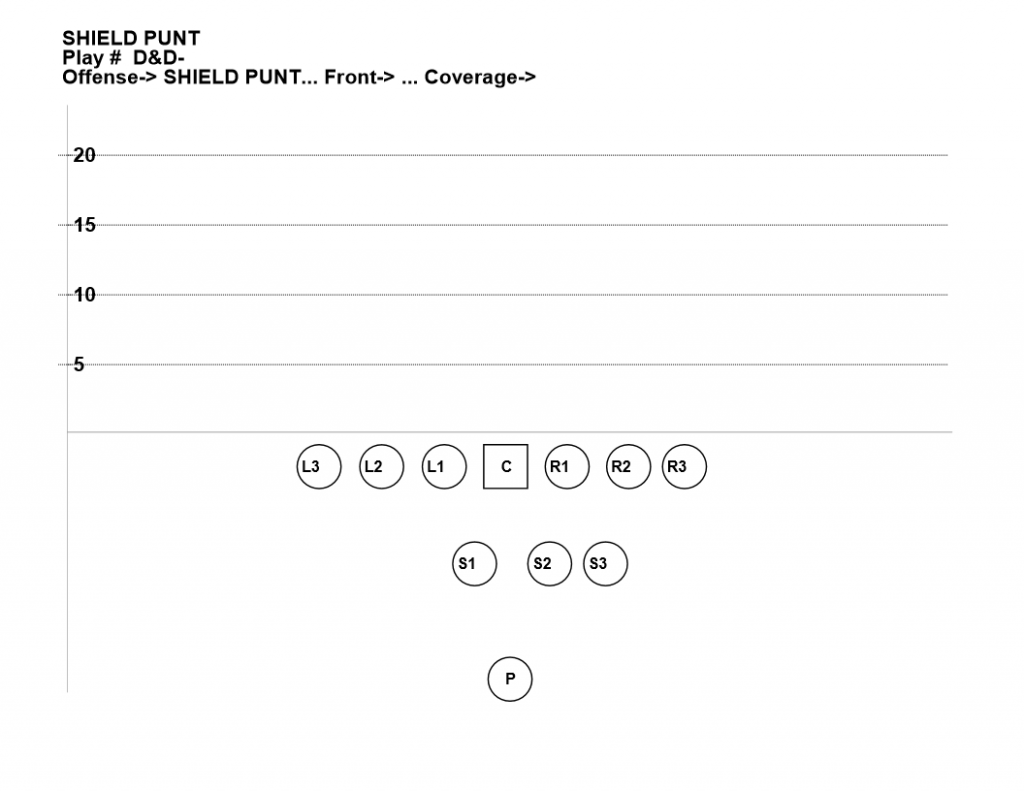 Coach 1
Coach 2
Coach 3
Coach 4
ALIGNMENT
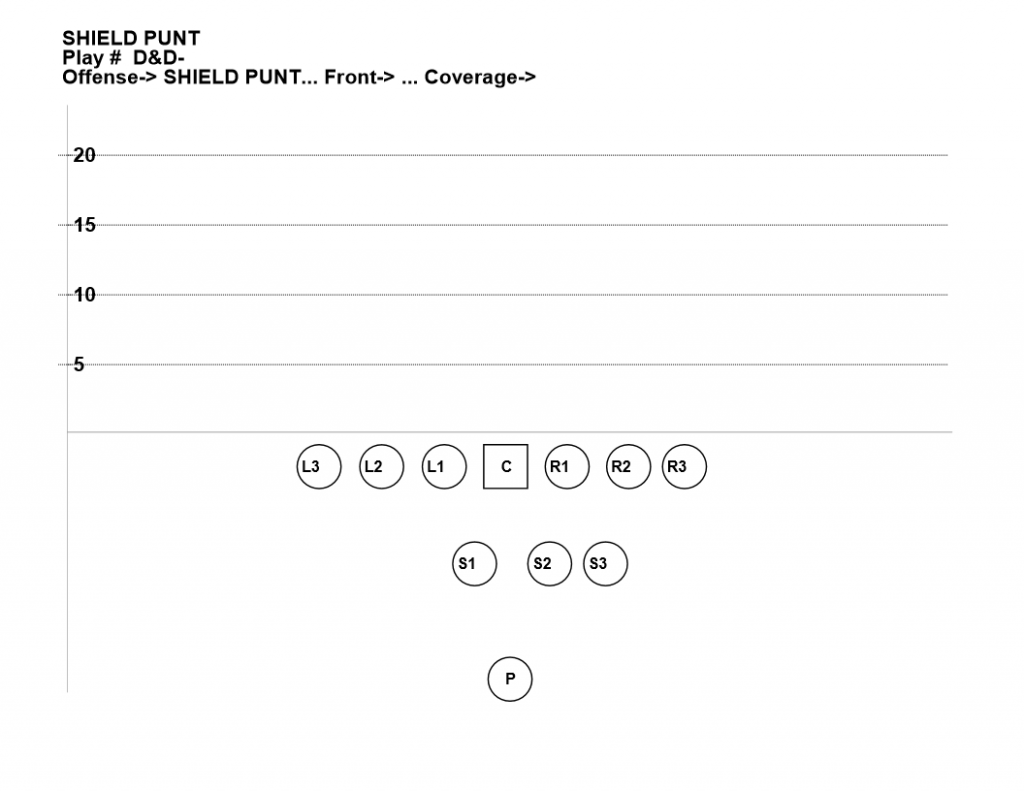 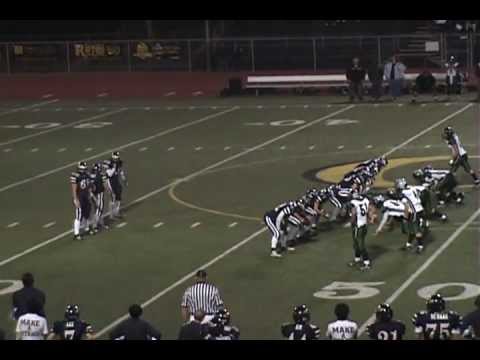 ALIGNMENT
FRONT LINE
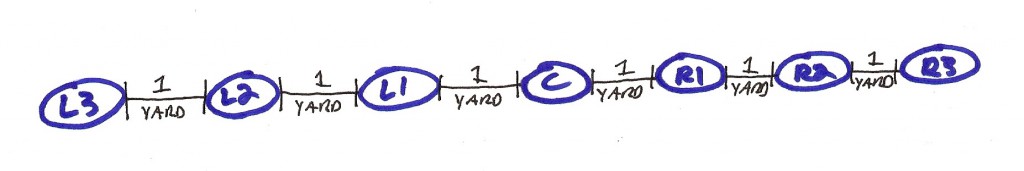 ALIGNMENT
FRONT LINE
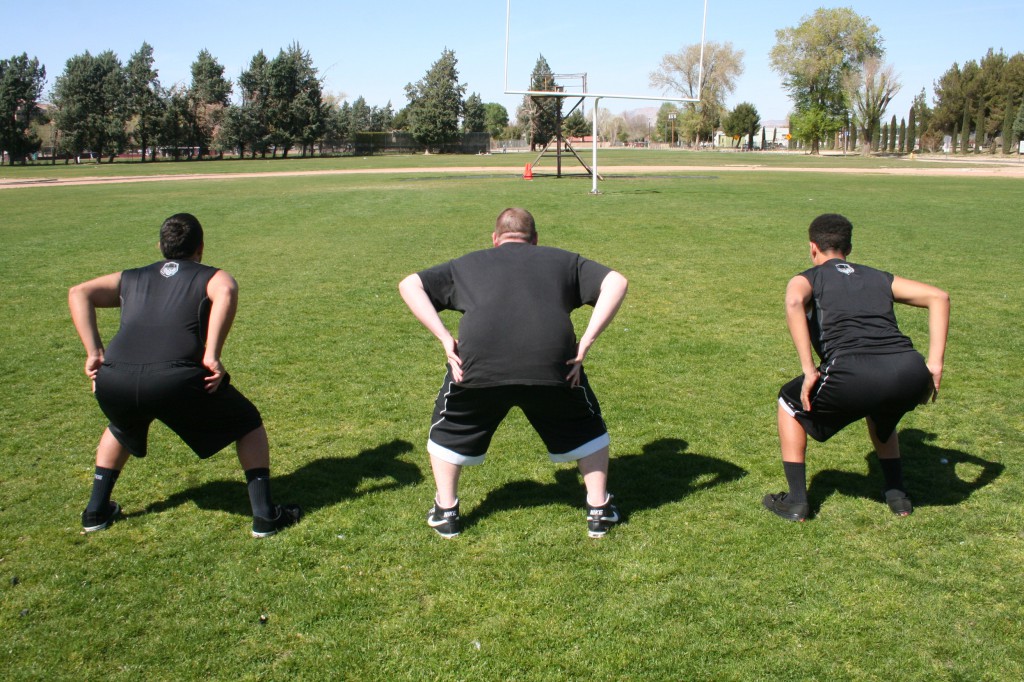 L2
L3
L1
ALIGNMENT
SHIELD
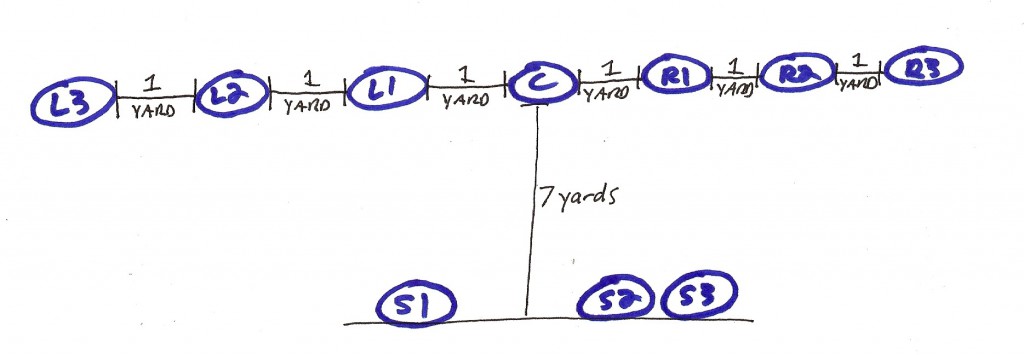 ALIGNMENT
SHIELD
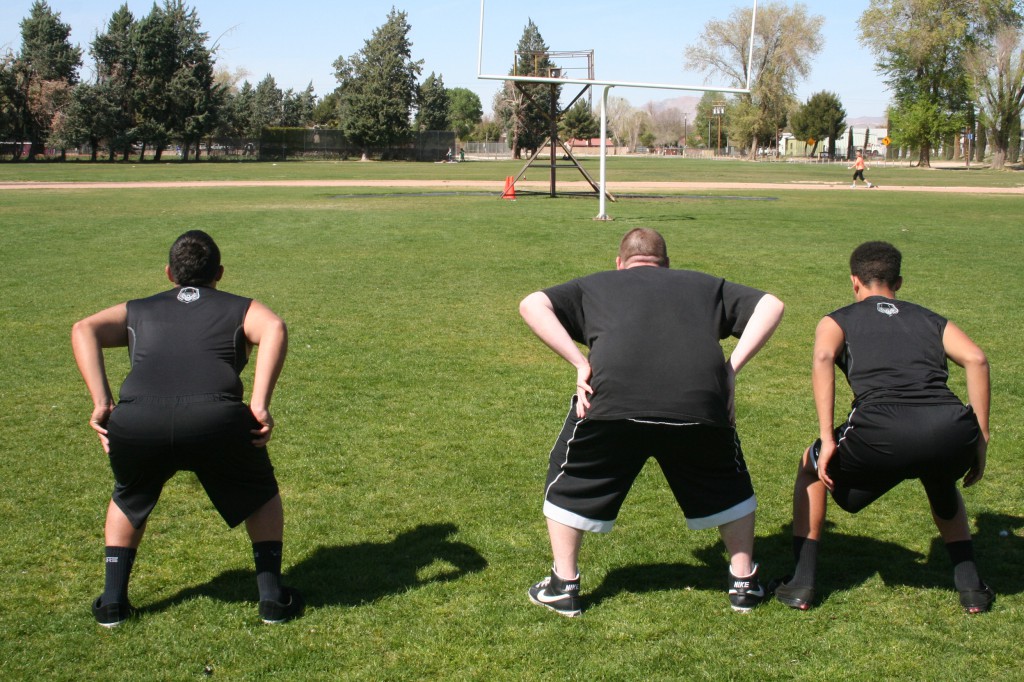 S1
S2
S3
ALIGNMENT
PUNTER
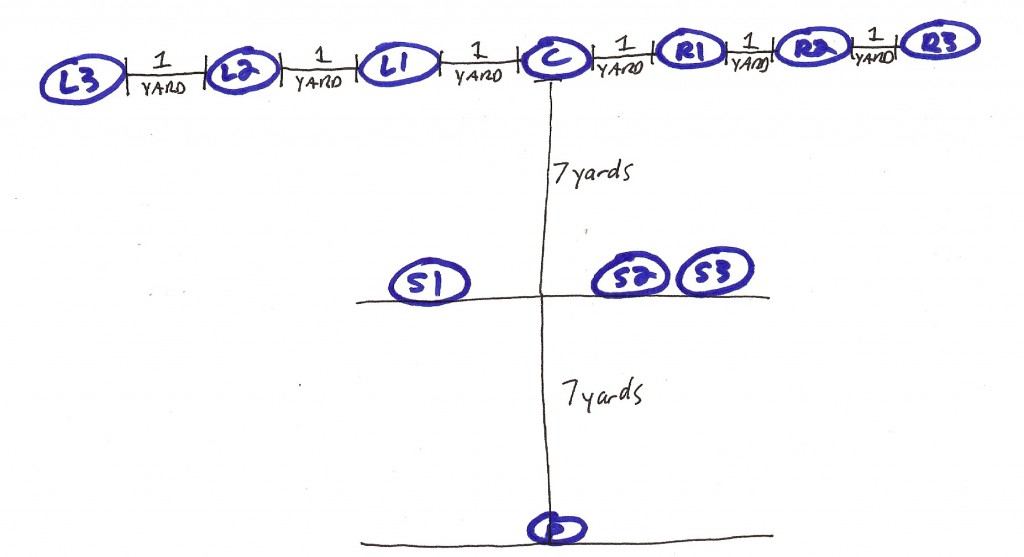 ALIGNMENT
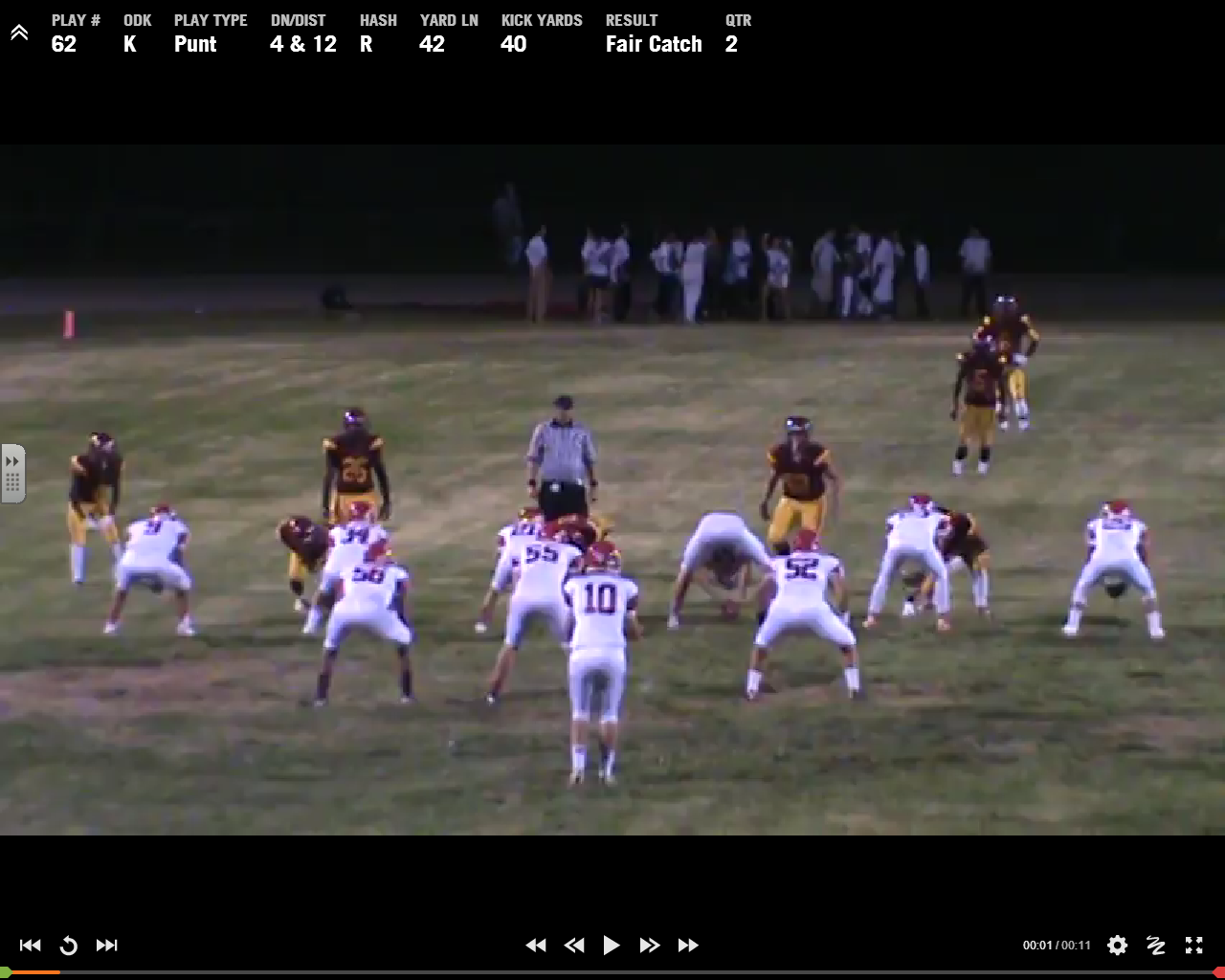 ALIGNMENT
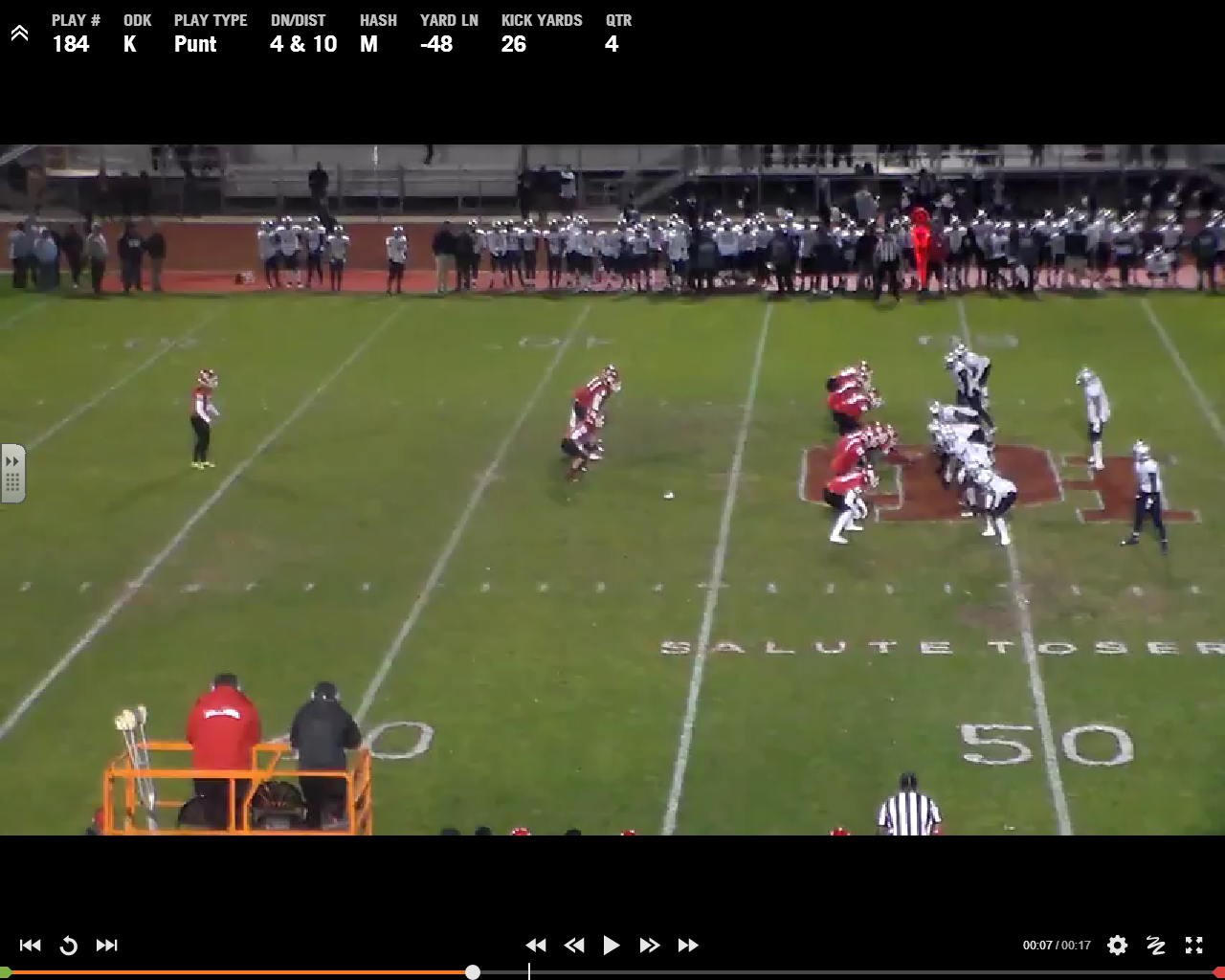 STANCE
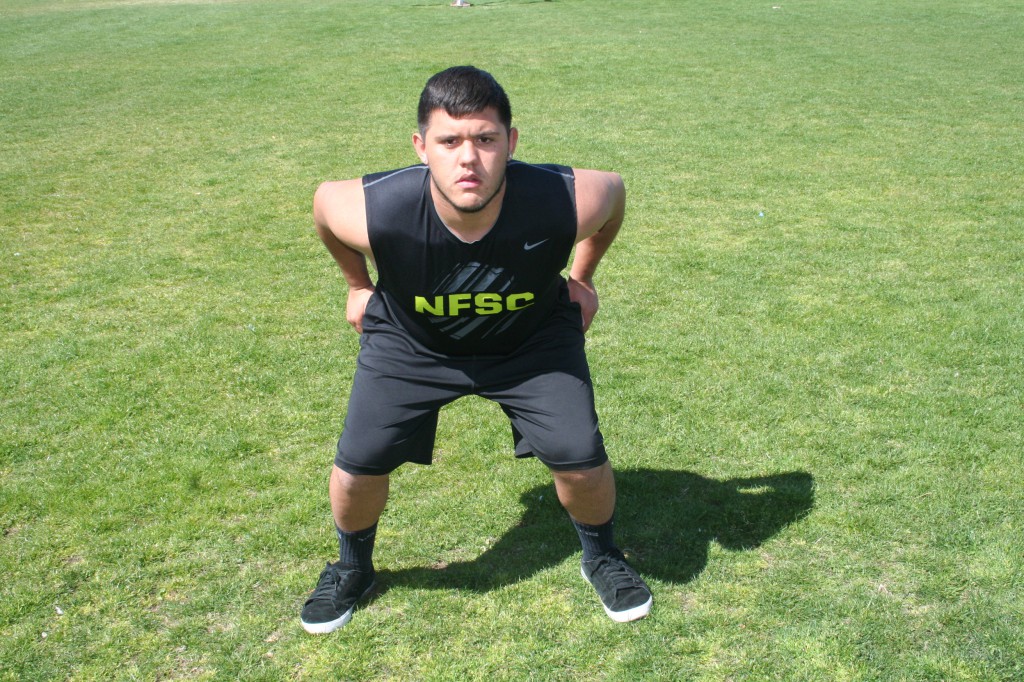 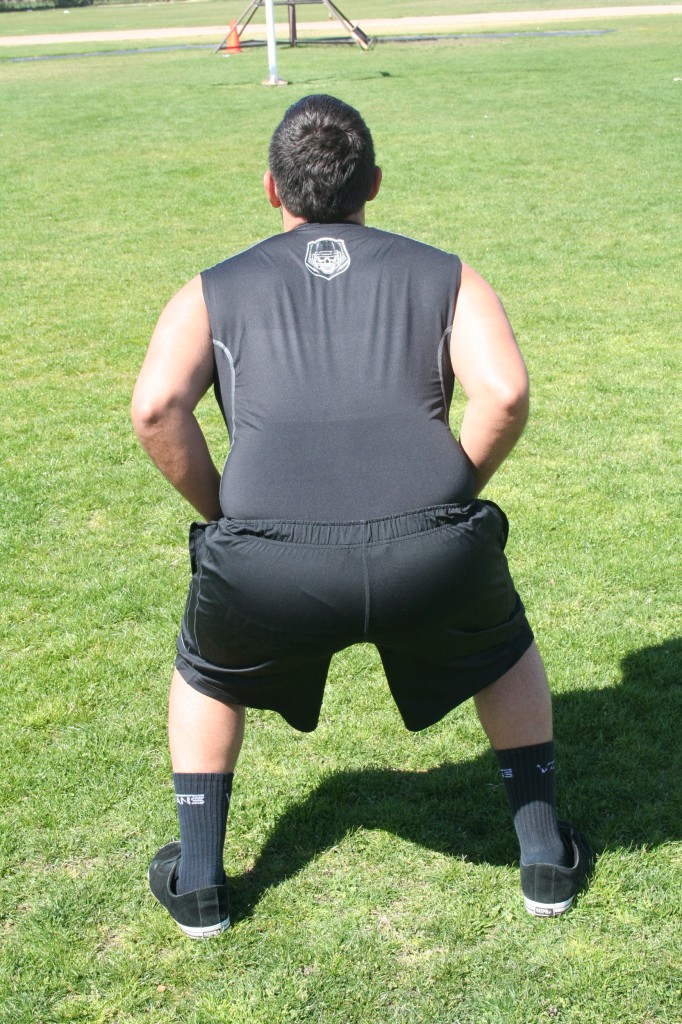 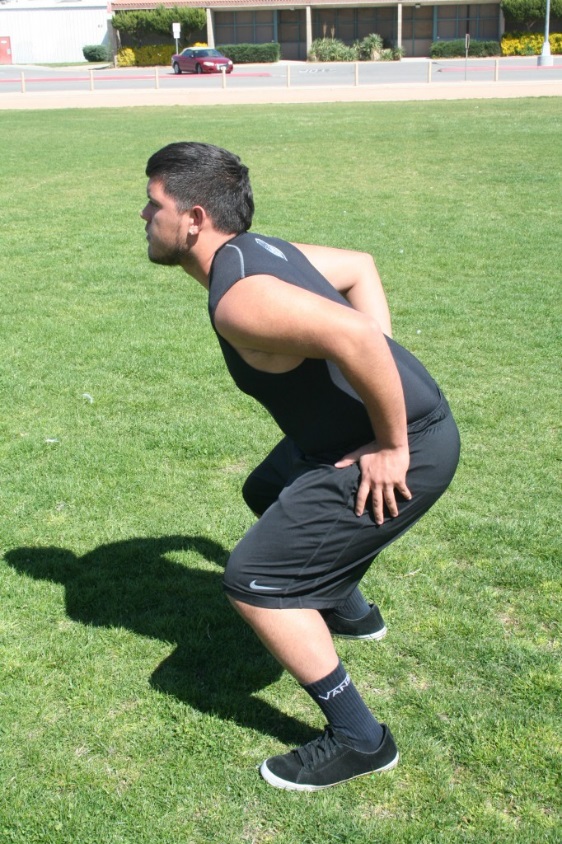 HUDDLE
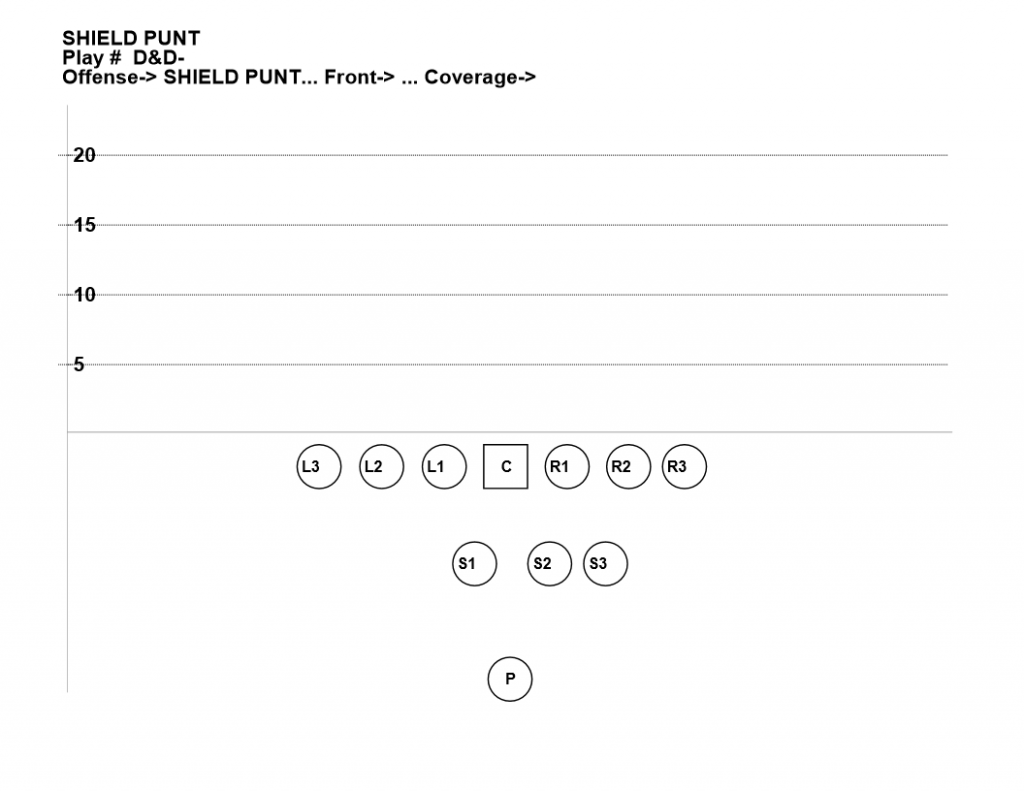 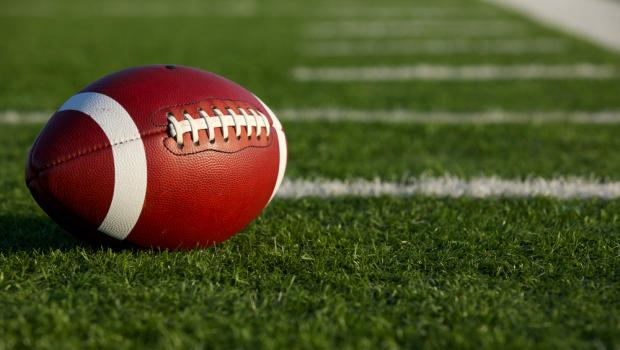 S2
L3
L2
L1
C
R1
R2
R3
S1
P
S3
Gets heels at 7
SNAPPING THE BALL
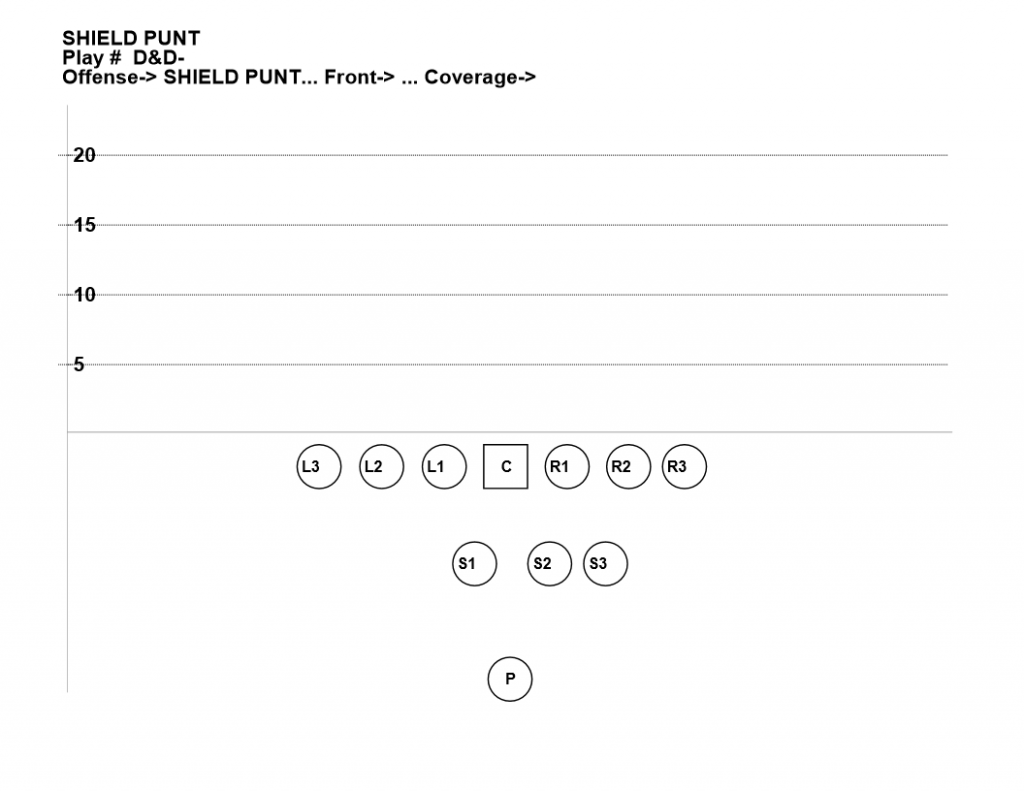 1.  S2 is the “voice”
SNAPPING THE BALL
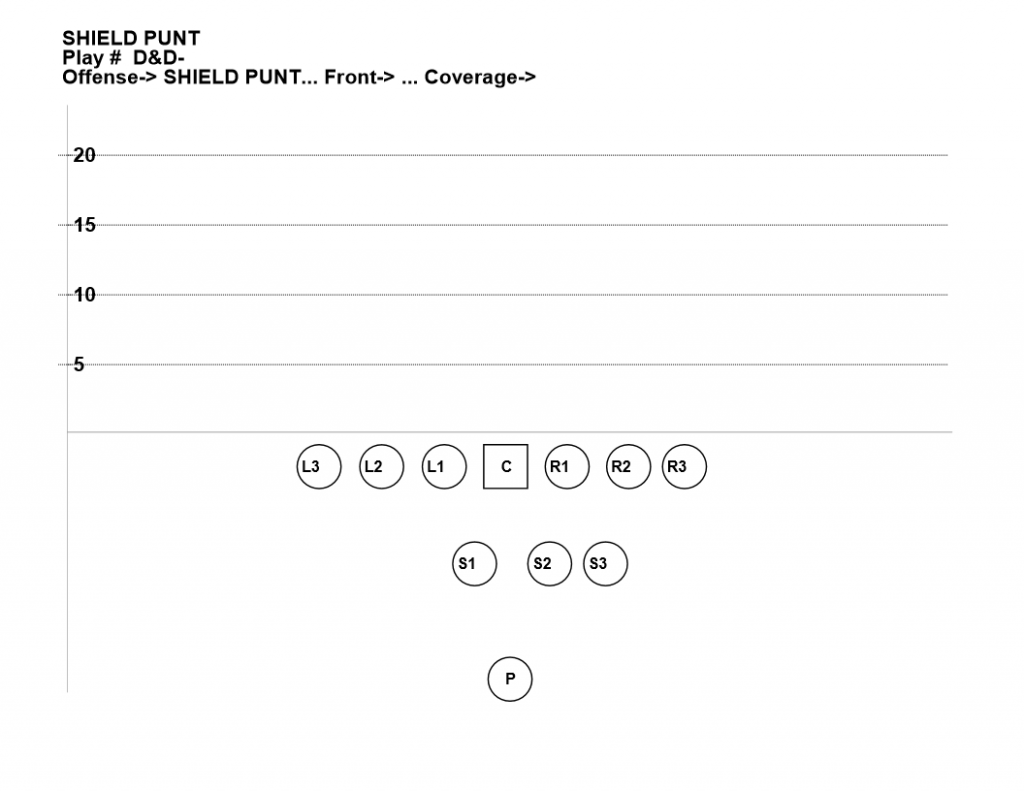 1.  S2 is the “voice”
2.  Make sure front line is SET
SNAPPING THE BALL
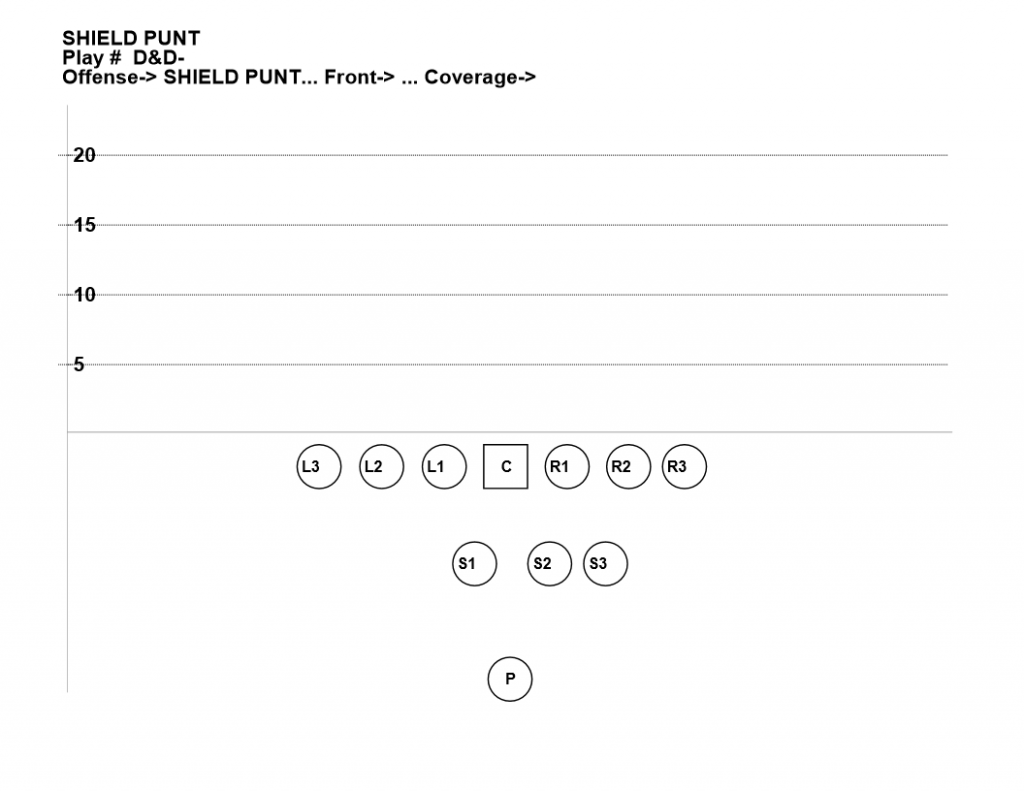 1.  S2 is the “voice”
2.  Make sure front line is SET
3.  Make sure punter is SET and READY
SNAPPING THE BALL
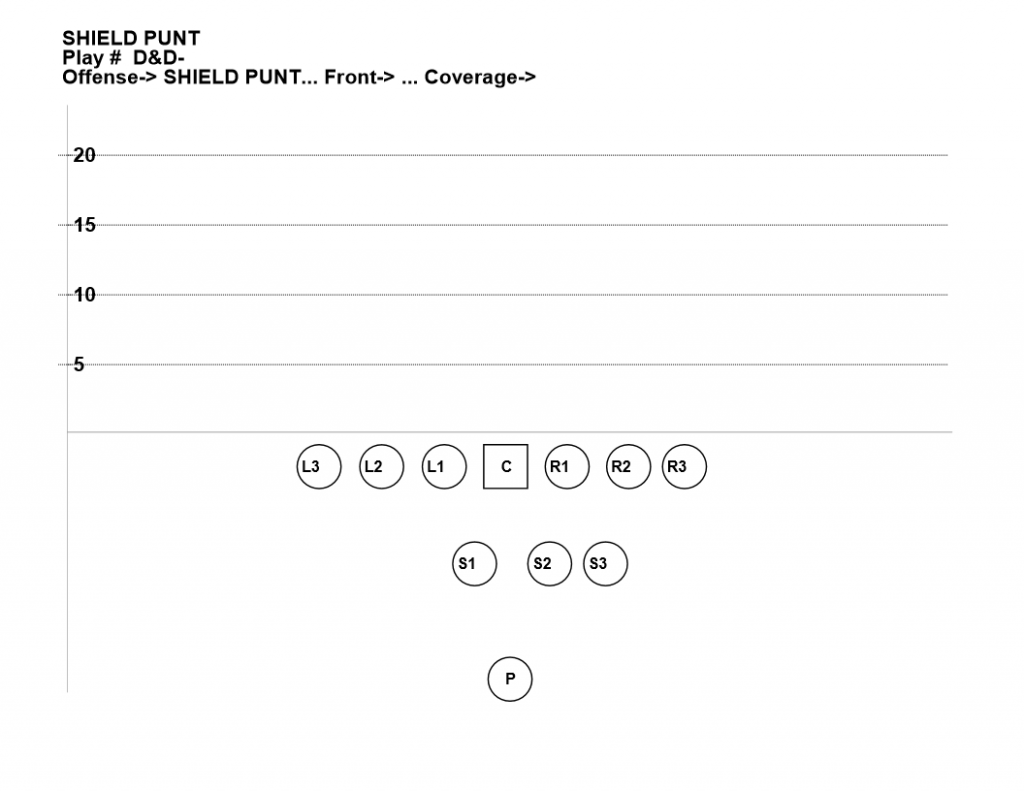 1.  S2 is the “voice”
2.  Make sure front line is SET
3.  Make sure punter is SET and READY
4.  Make sure punter is SET and READY
SNAPPING THE BALL
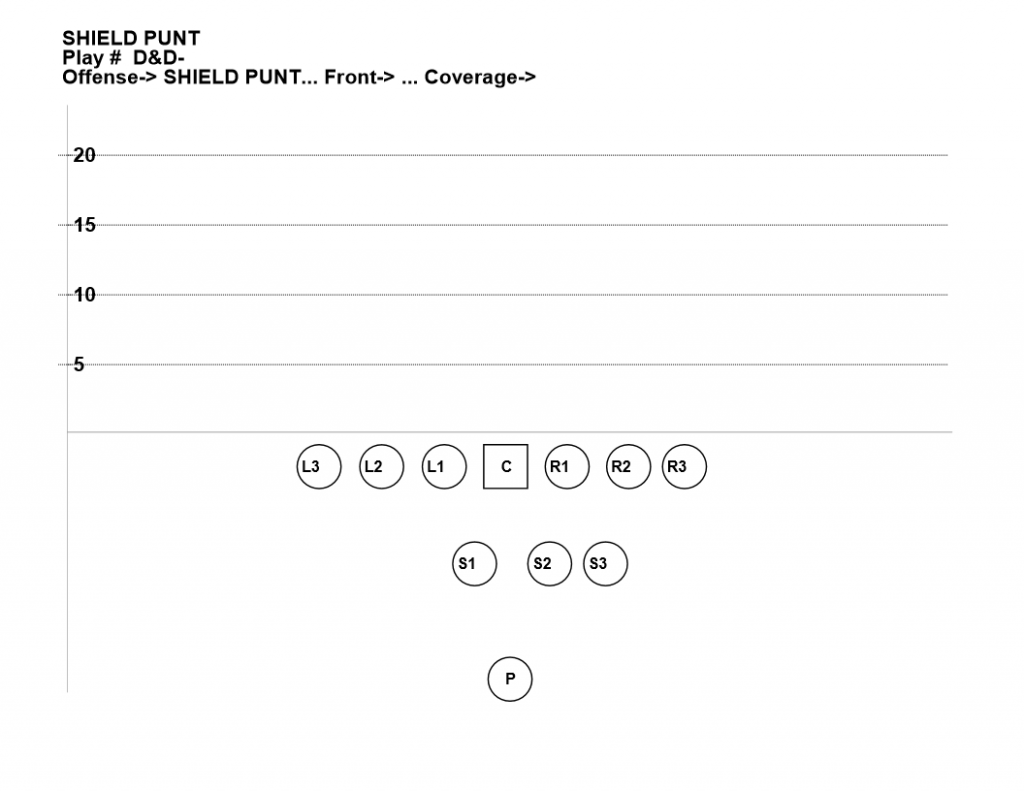 1.  S2 is the “voice”
2.  Make sure front line is SET
3.  Make sure punter is SET and READY
4.  Make sure punter is SET and READY
5.  Punter NODS and POINTS to S2 when READY
SNAPPING THE BALL
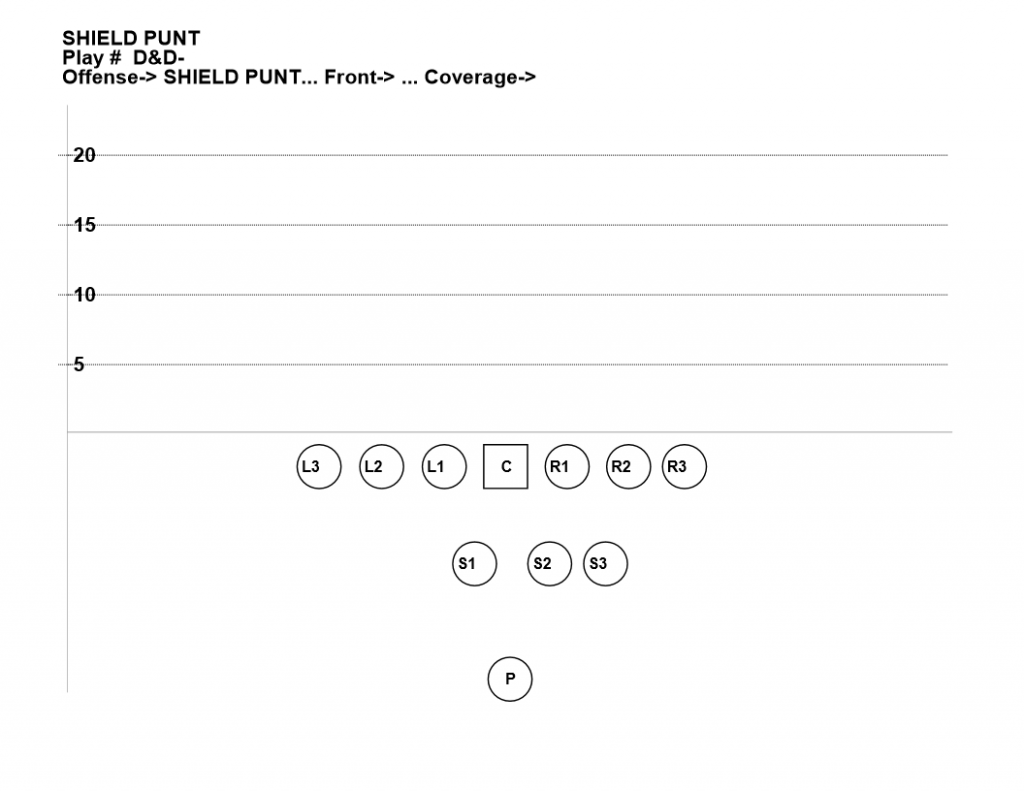 1.  S2 is the “voice”
2.  Make sure front line is SET
3.  Make sure punter is SET and READY
4.  Make sure punter is SET and READY
5.  Punter NODS and POINTS to S2 when READY
6.  S2 then says “Ready, Ready” to prepare for snap
SNAPPING THE BALL
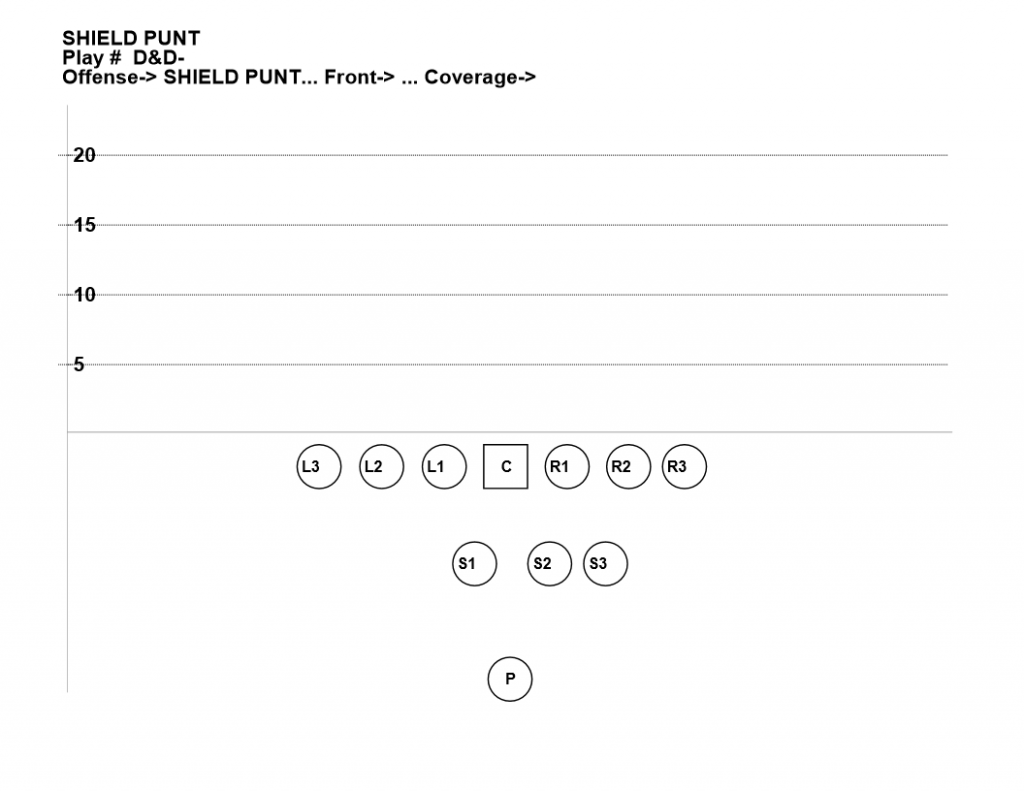 1.  S2 is the “voice”
2.  Make sure front line is SET
3.  Make sure punter is SET and READY
4.  Make sure punter is SET and READY
5.  Punter NODS and POINTS to S2 when READY
6.  S2 then says “Ready, Ready” to prepare for snap
7.  Ball is snapped on punter’s hands
AFTER THE SNAP: THE FIRST STEP
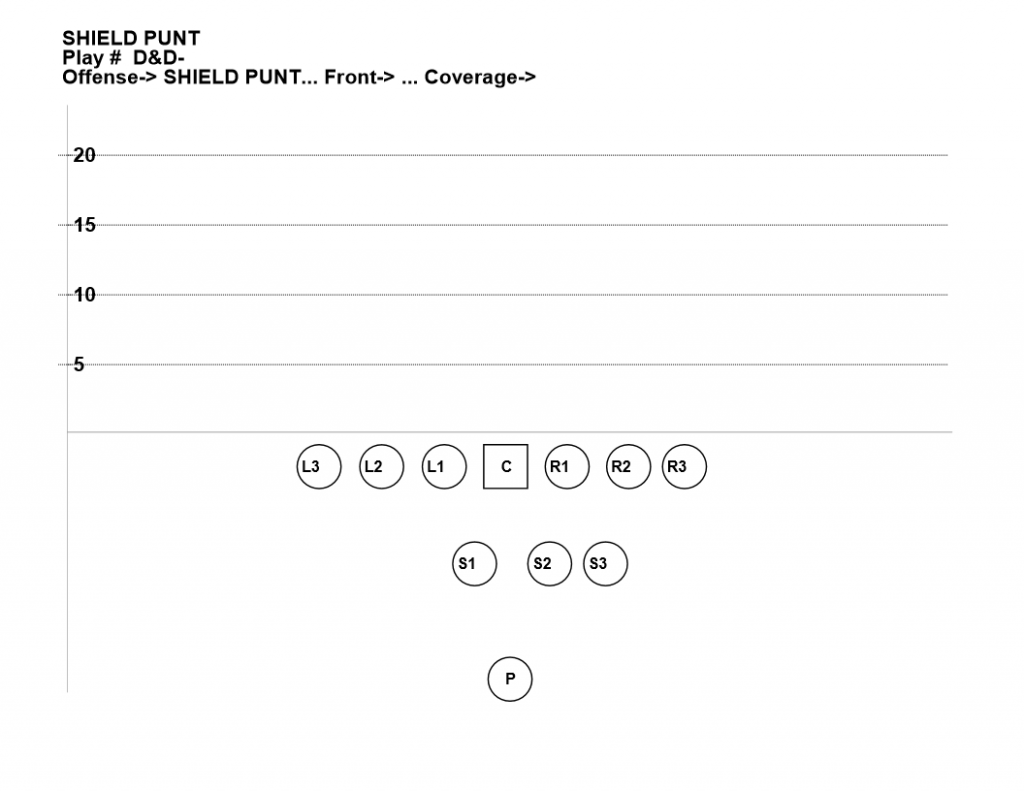 Steps have to be PERFECT
AFTER THE SNAP: THE FIRST STEP
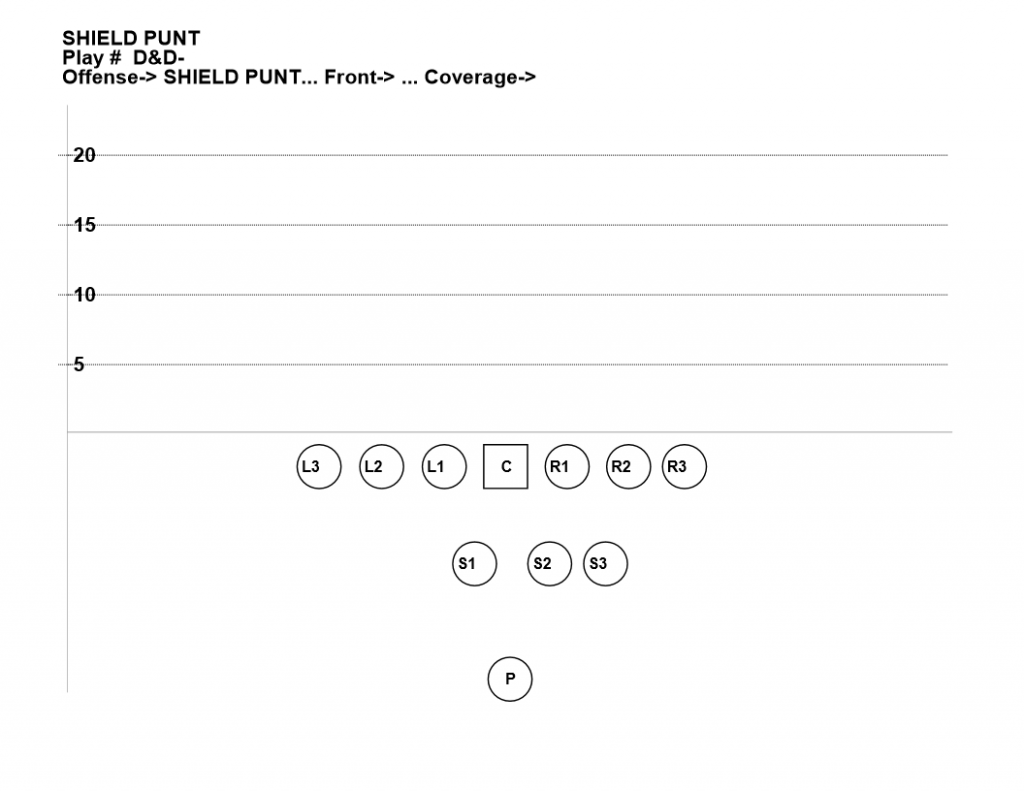 11 seasons – 354 punts
Just 3 blocked – Less than 1%
All three times – bad first step!!
2002 – S3 – Did not step up and in
2007 – R3 – No right foot step
2014 – S2 – Did not step up and in
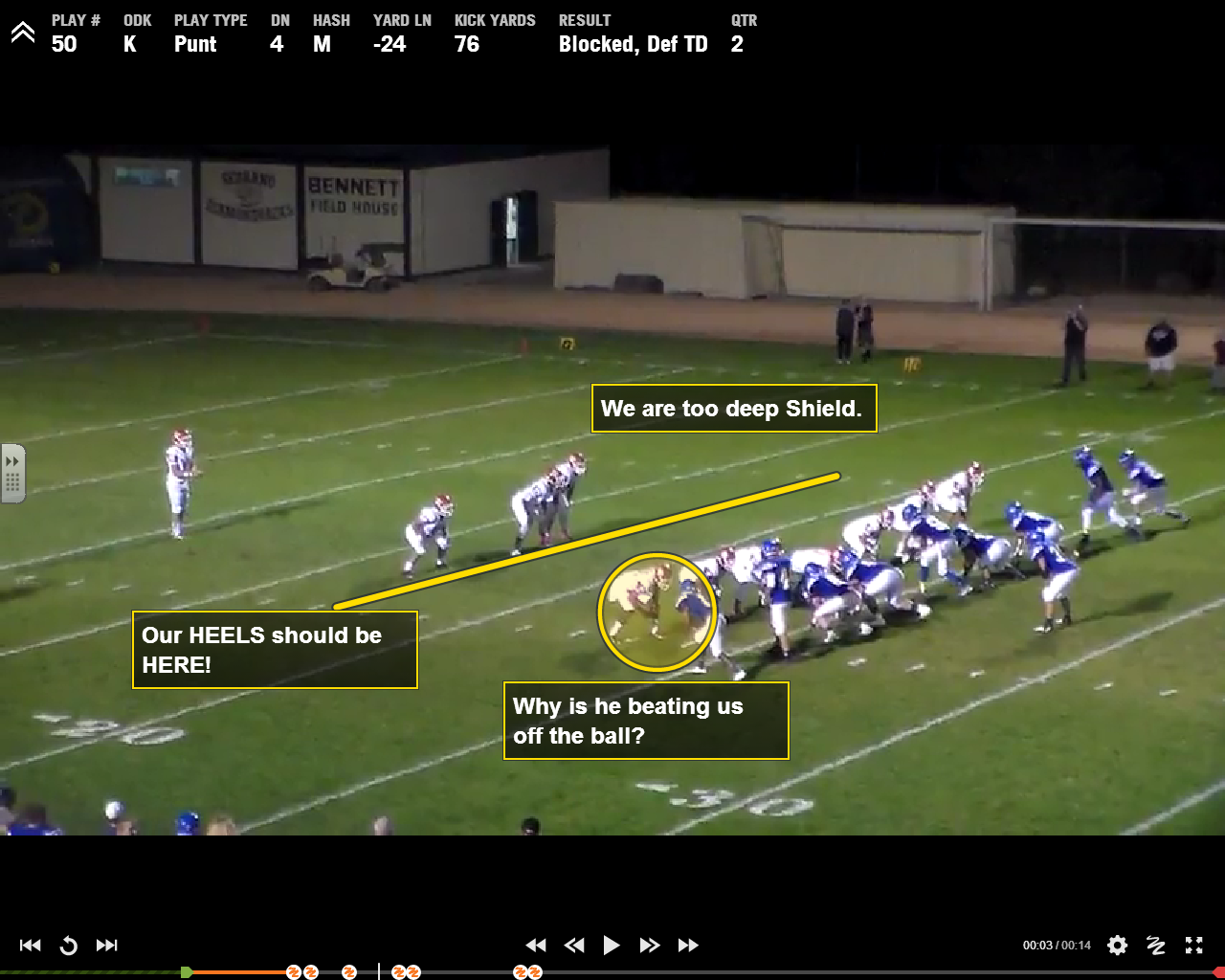 Add Serrano blocking punt here
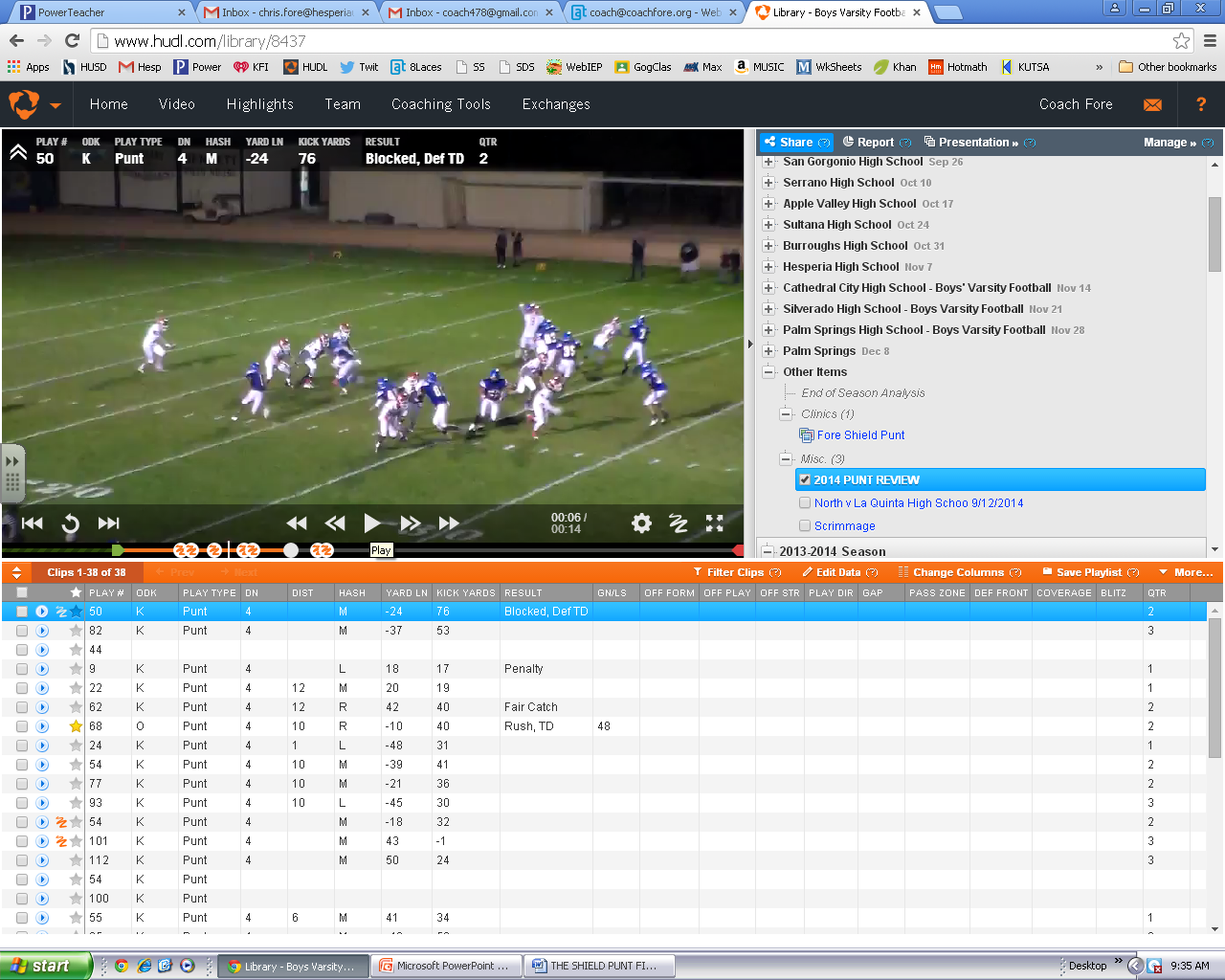 AFTER THE SNAP: THE FIRST STEP
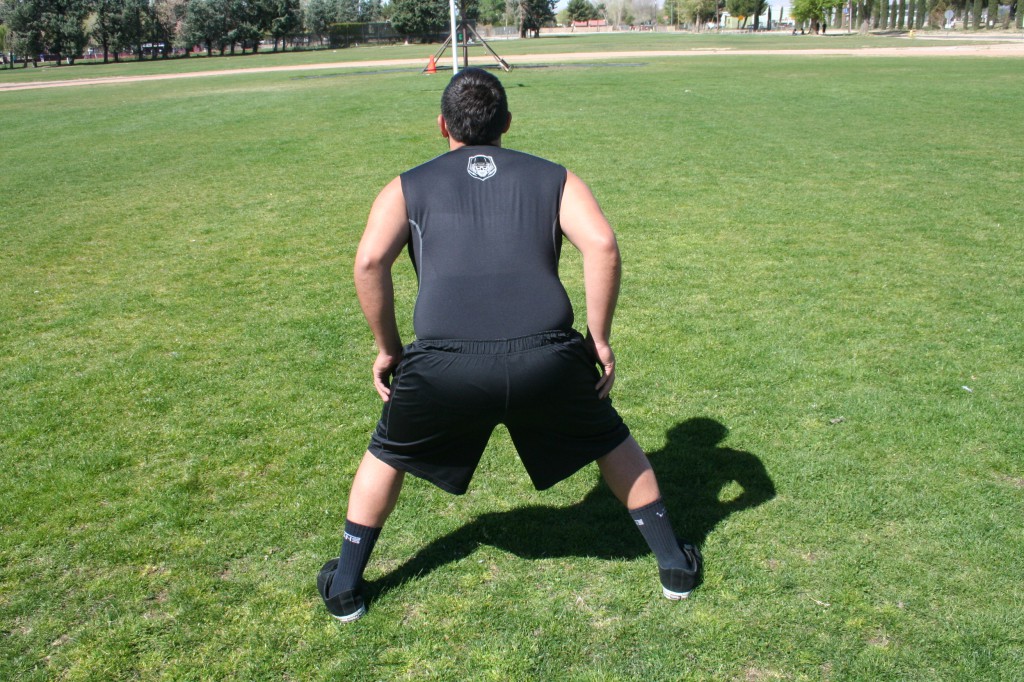 L3 – L2 – L1
AFTER THE SNAP: THE FIRST STEP
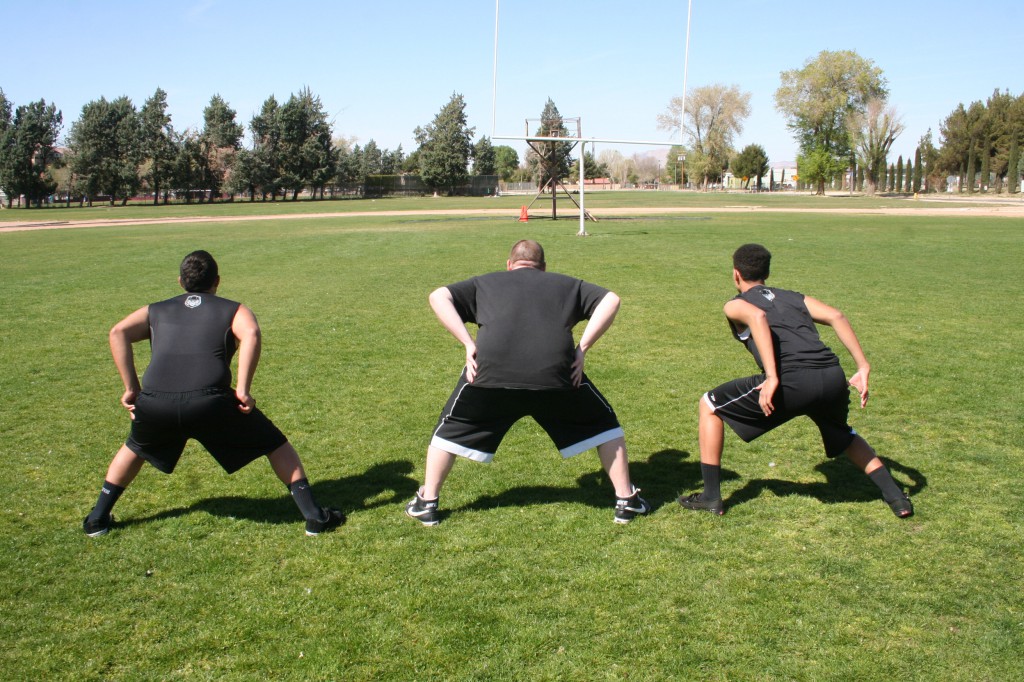 SHIELD
AFTER THE SNAP: SECOND STEP
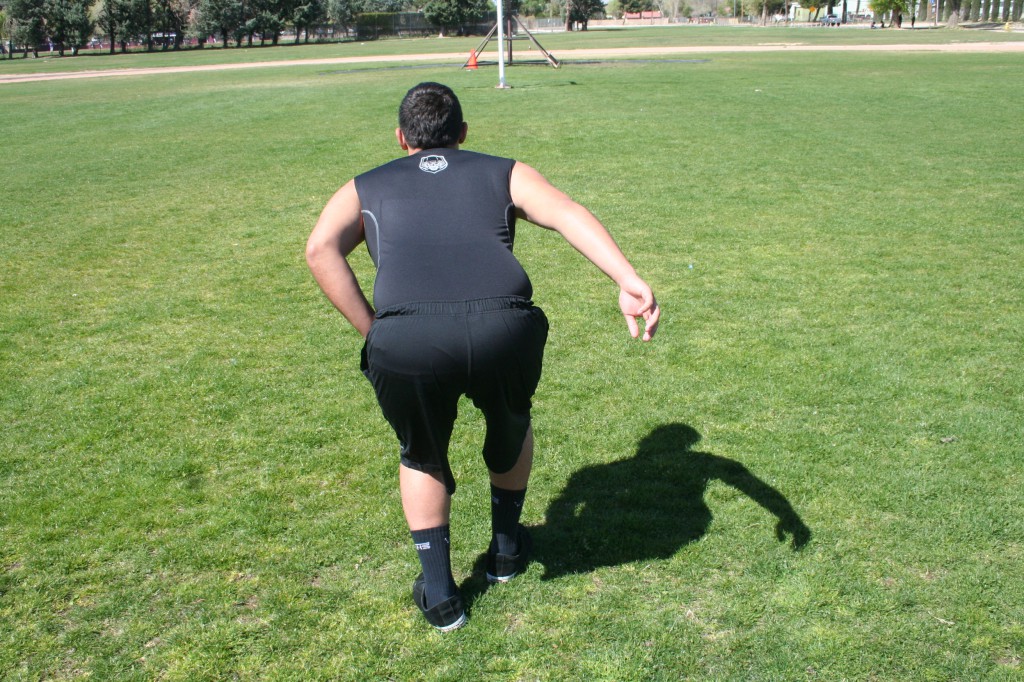 L3 – L2 – L1
AFTER THE SNAP: SECOND STEP
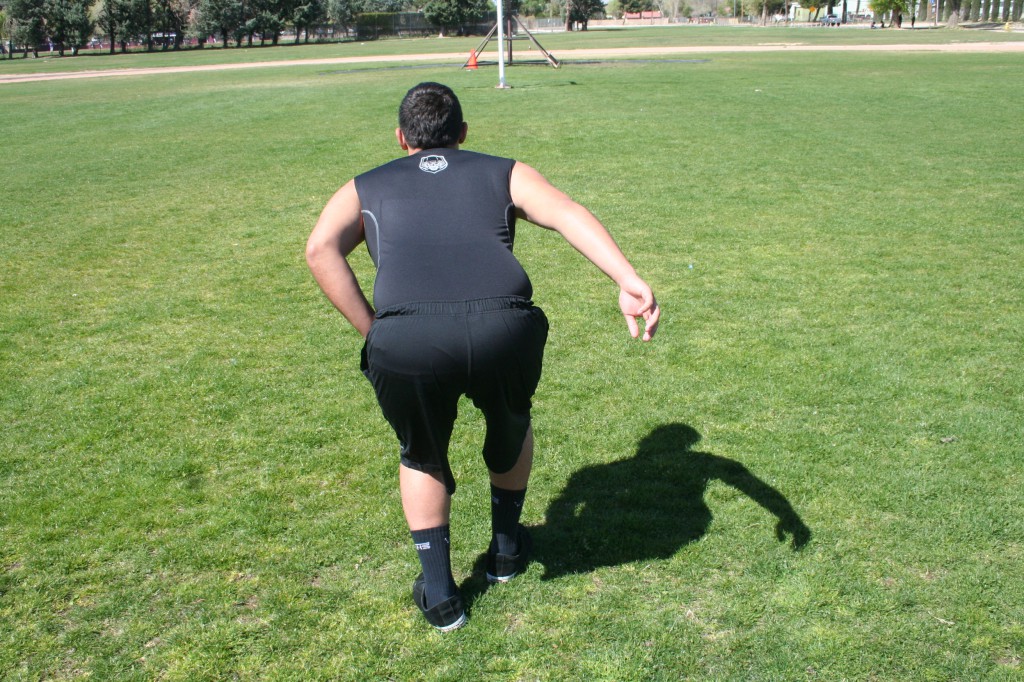 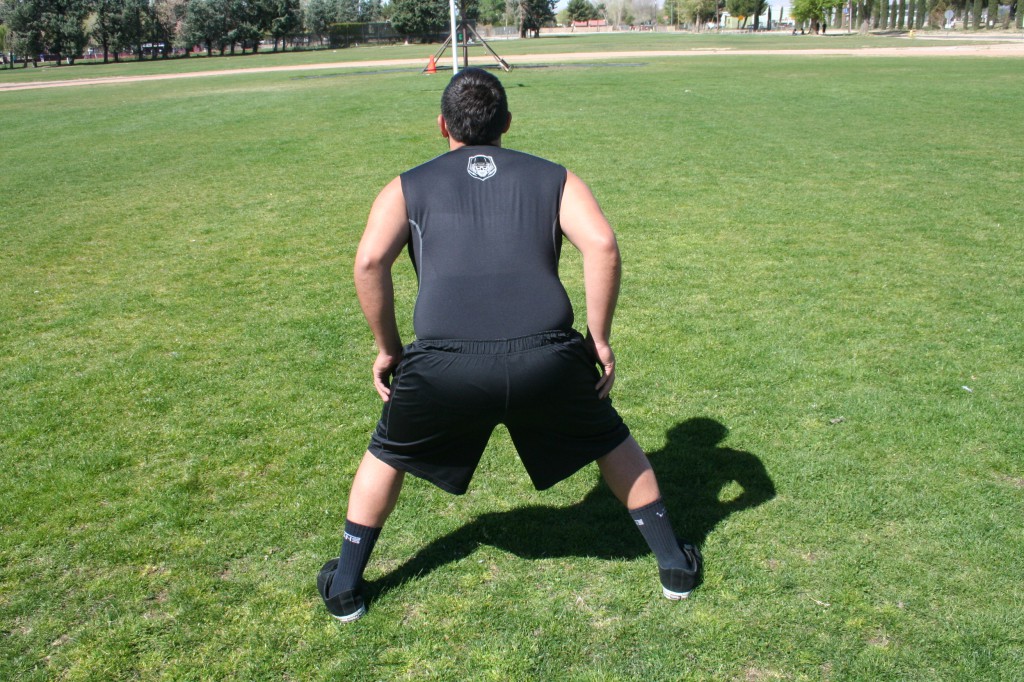 AFTER THE SNAP: SECOND STEP
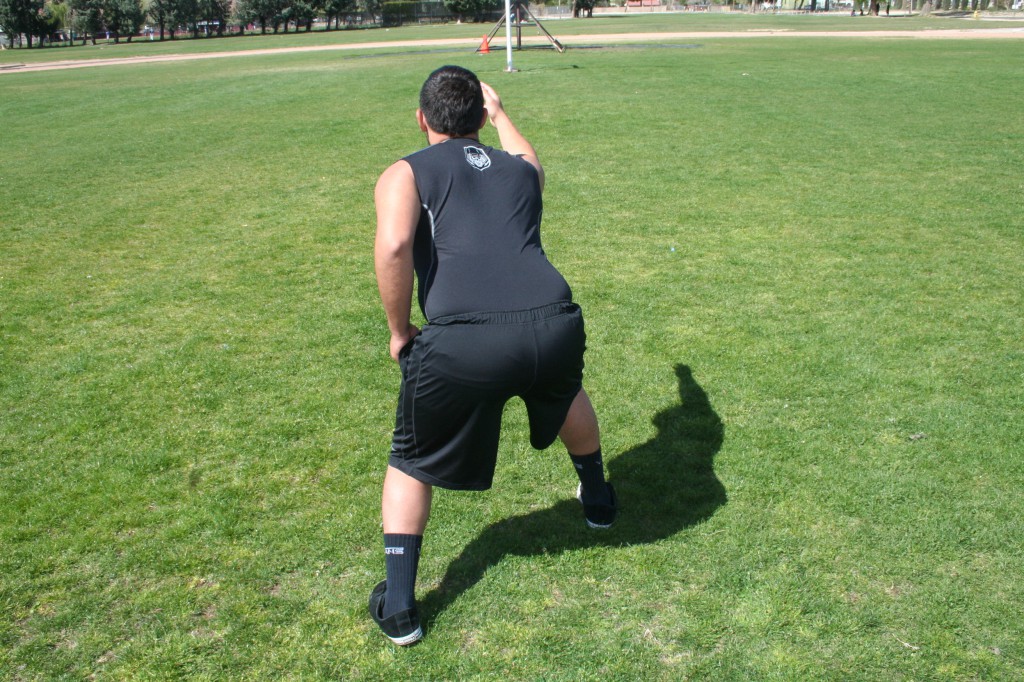 AFTER THE SNAP: SECOND STEP
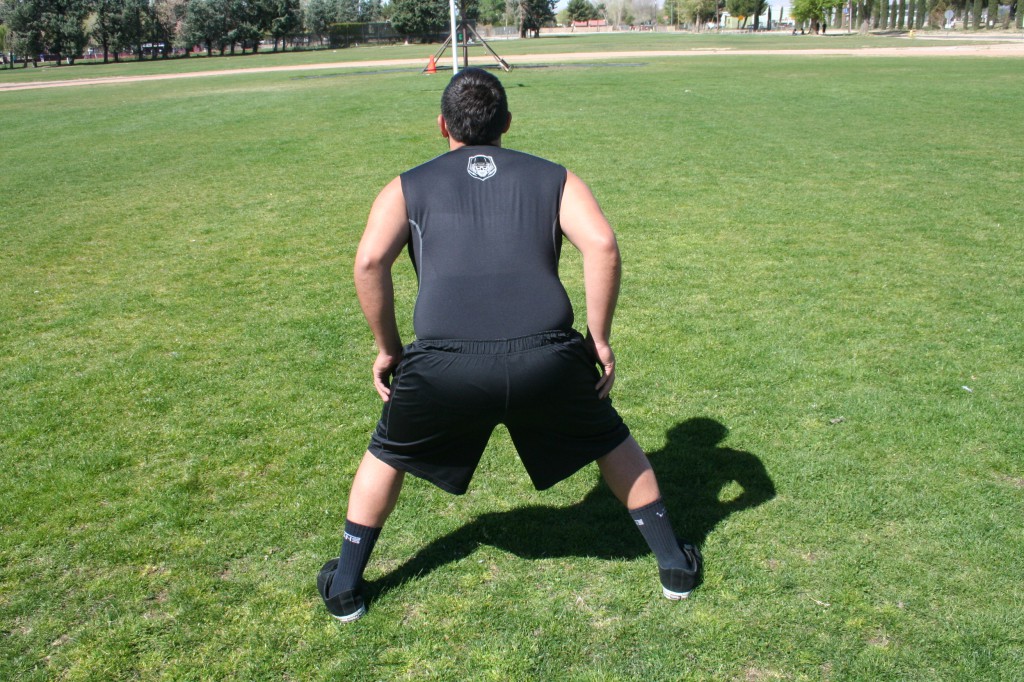 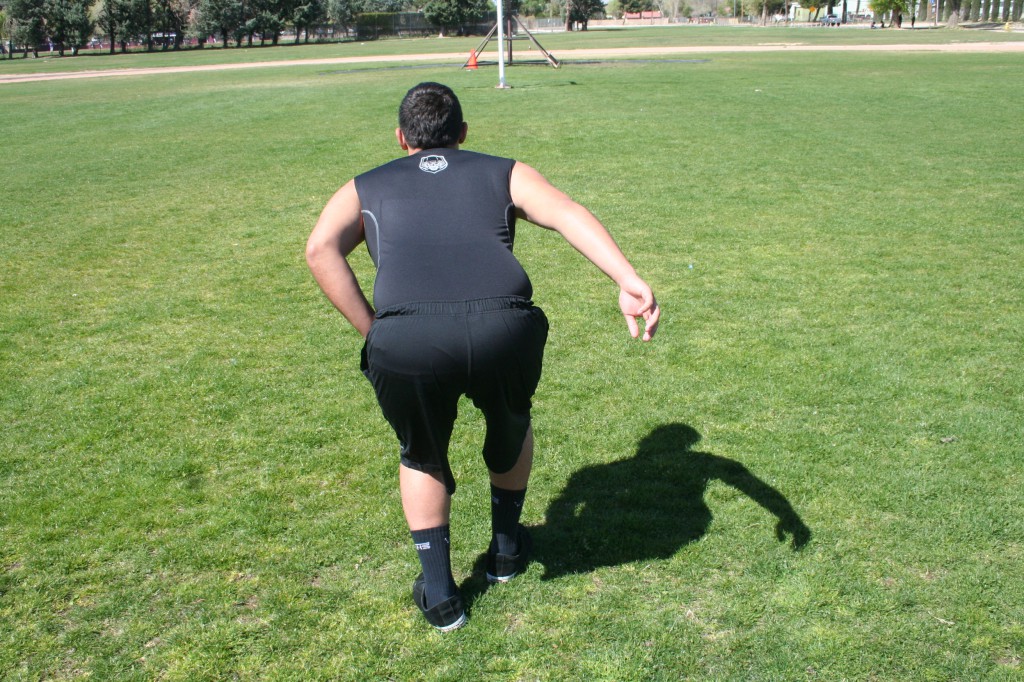 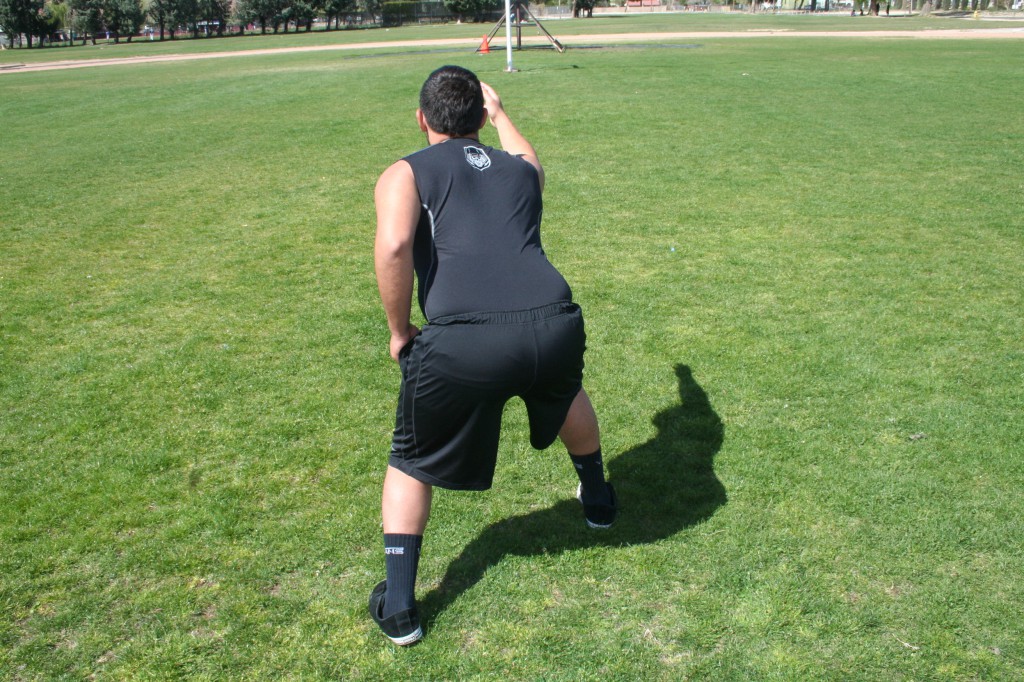 AFTER THE SNAP: SECOND STEP
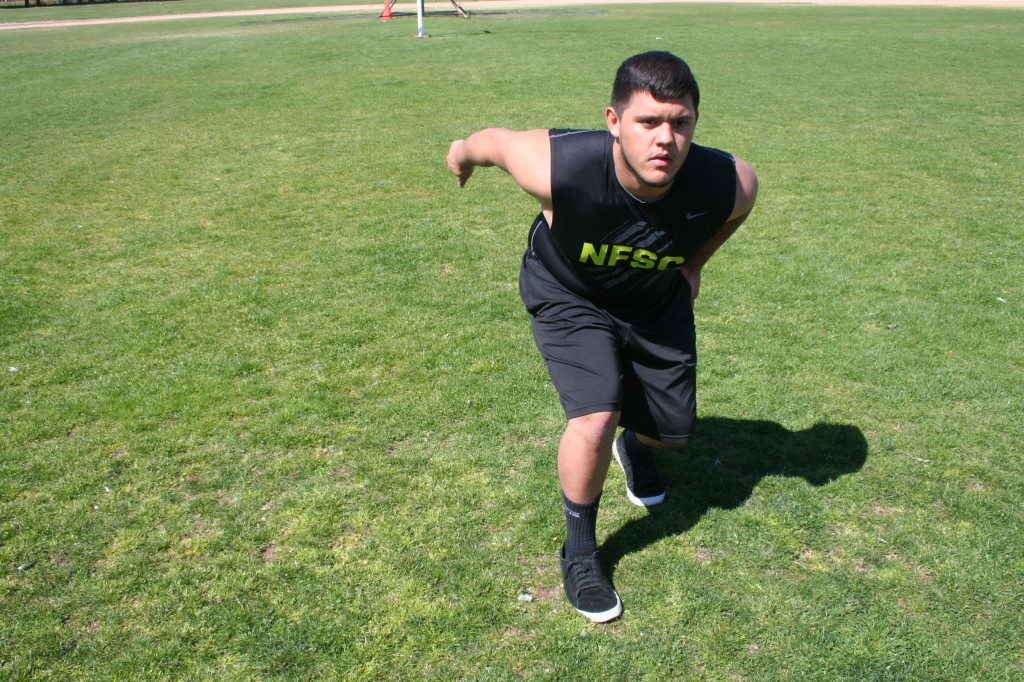 AFTER THE SNAP: SECOND STEP
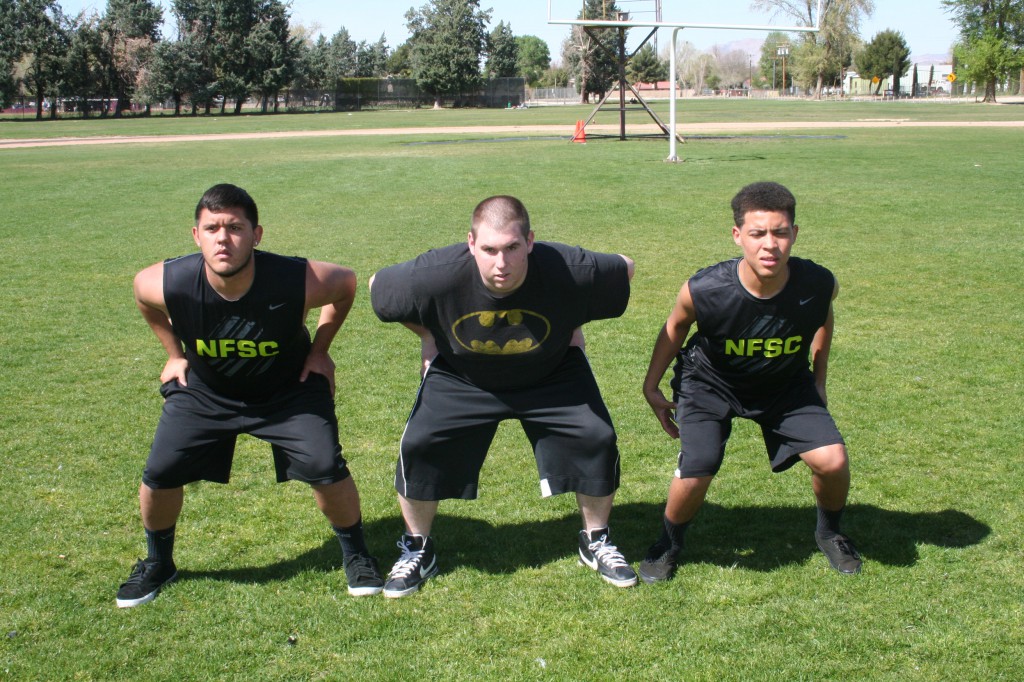 Add “step” videos here
AFTER THE SNAP: THIRD STEP
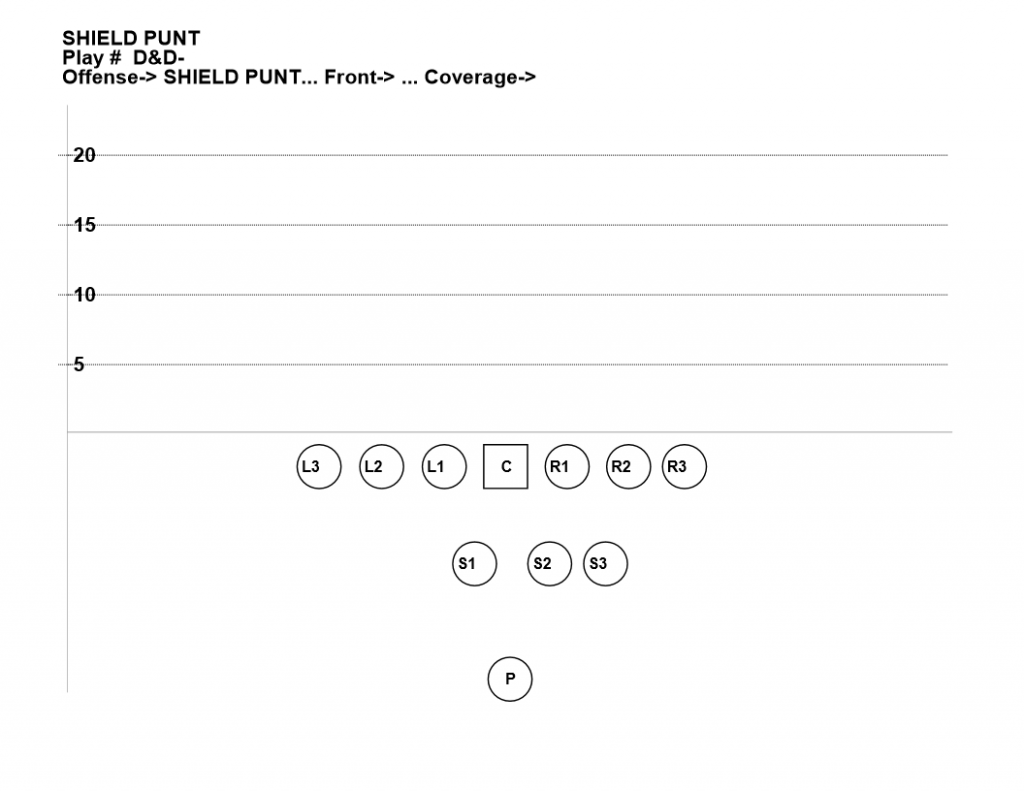 Front line – Get UP field!
Shield – Hold your water!
GETTING OFF THE LOS
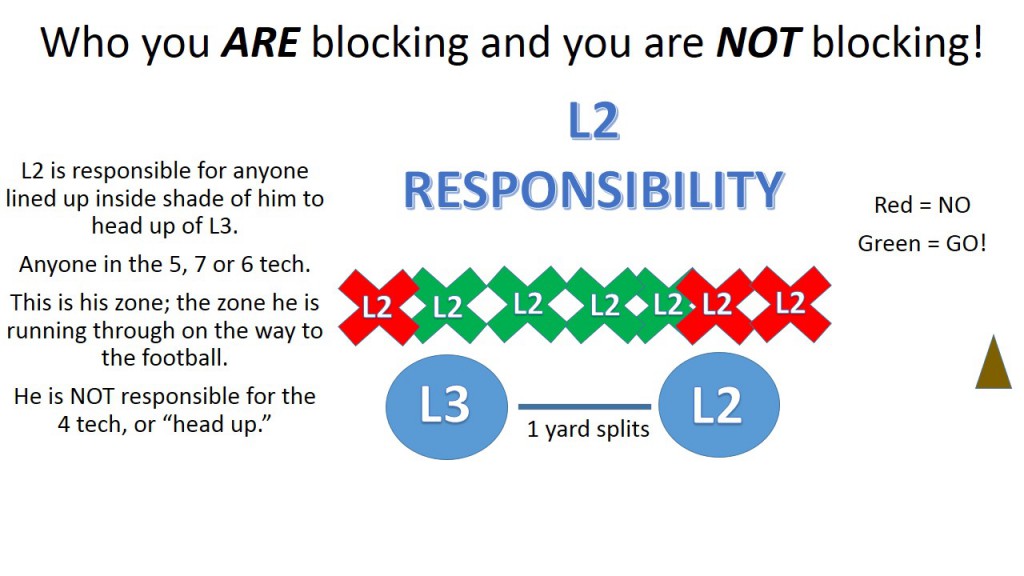 GETTING OFF THE LOS
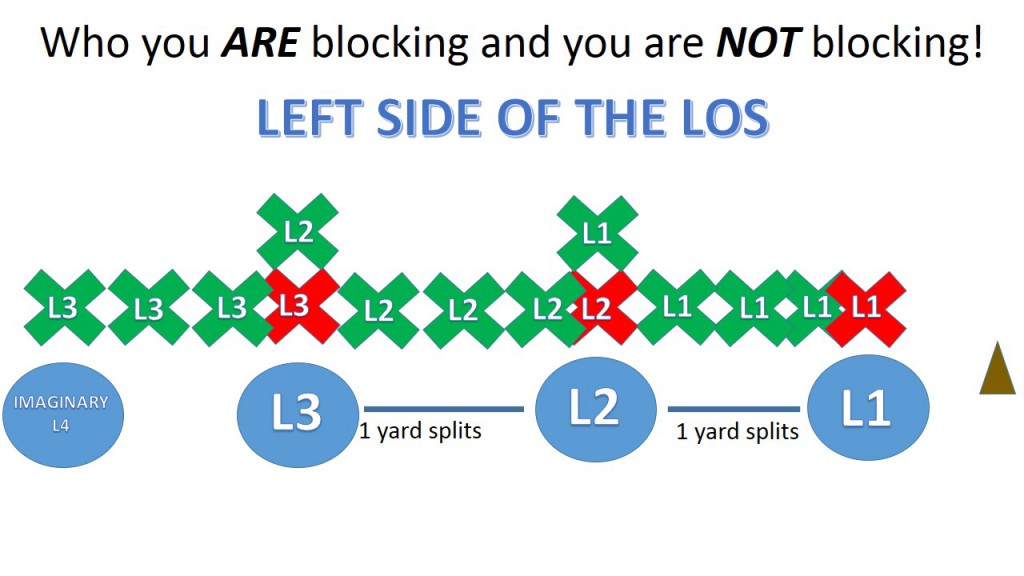 GETTING OFF THE LOS
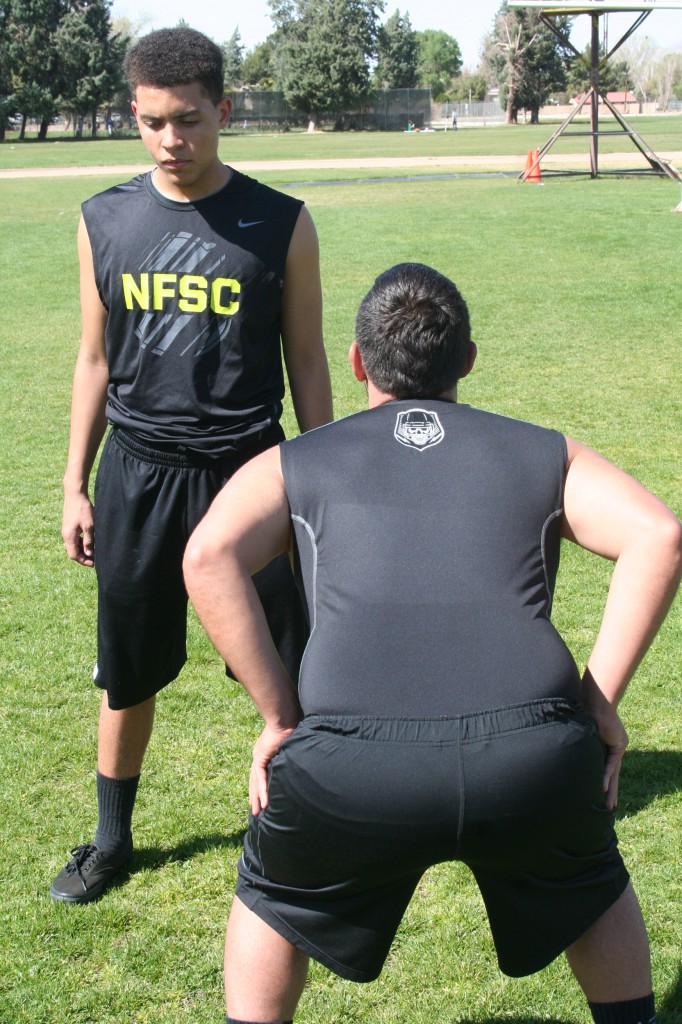 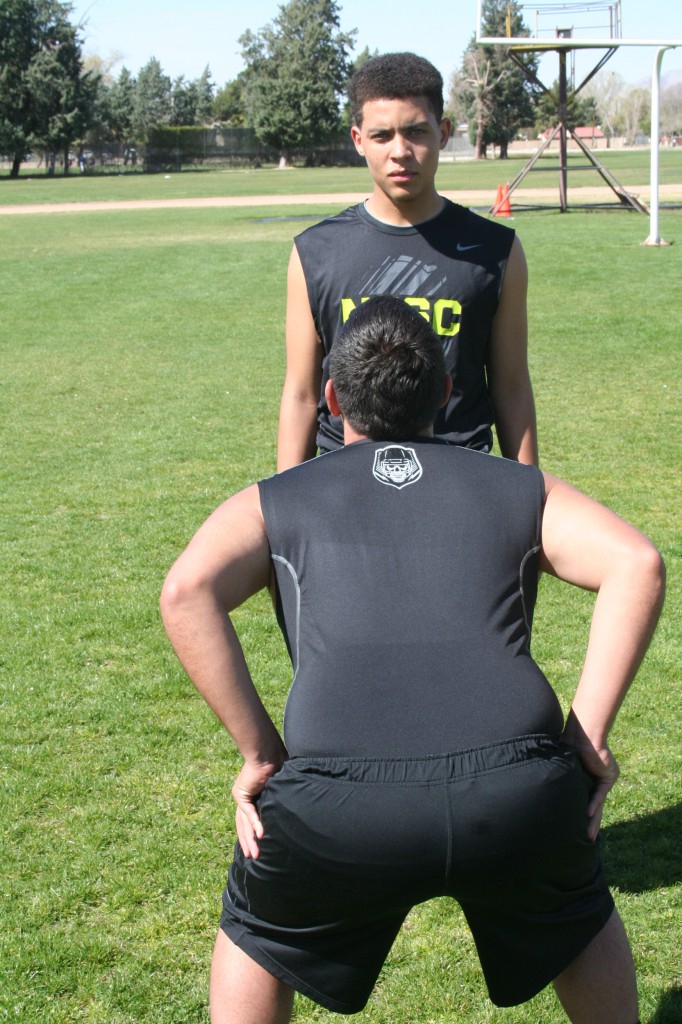 NO!
YES!
L1
L1
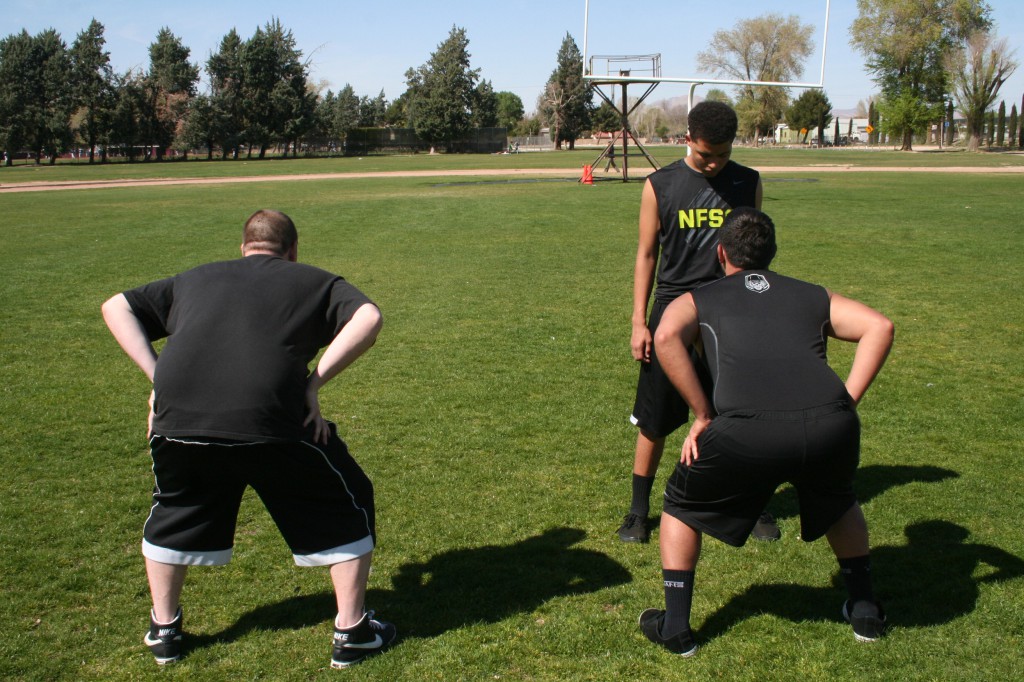 L1
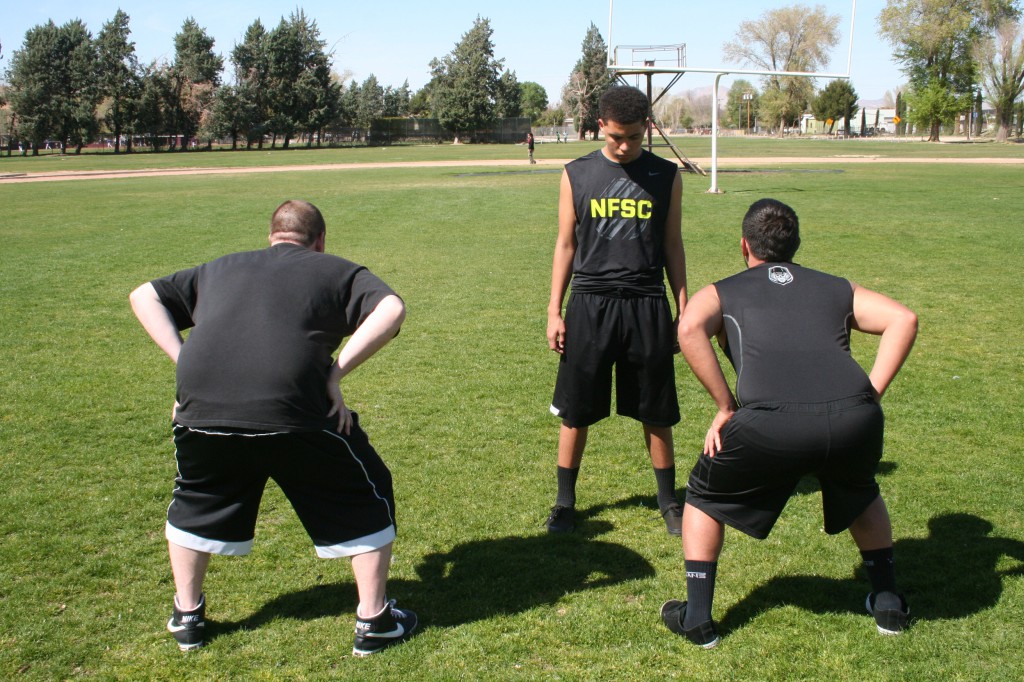 L1
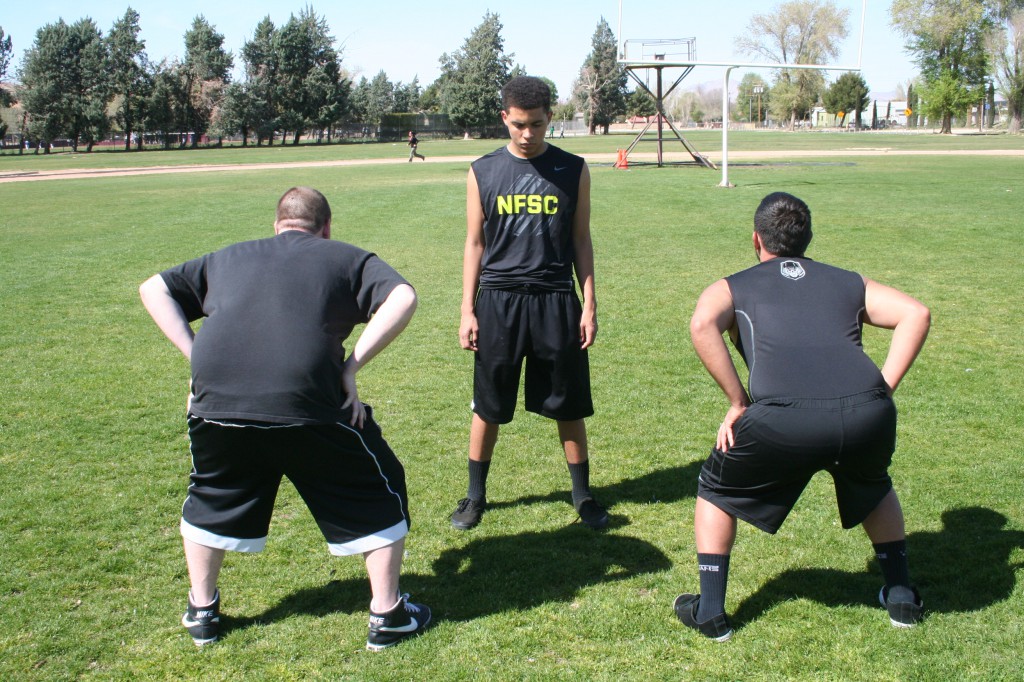 L1
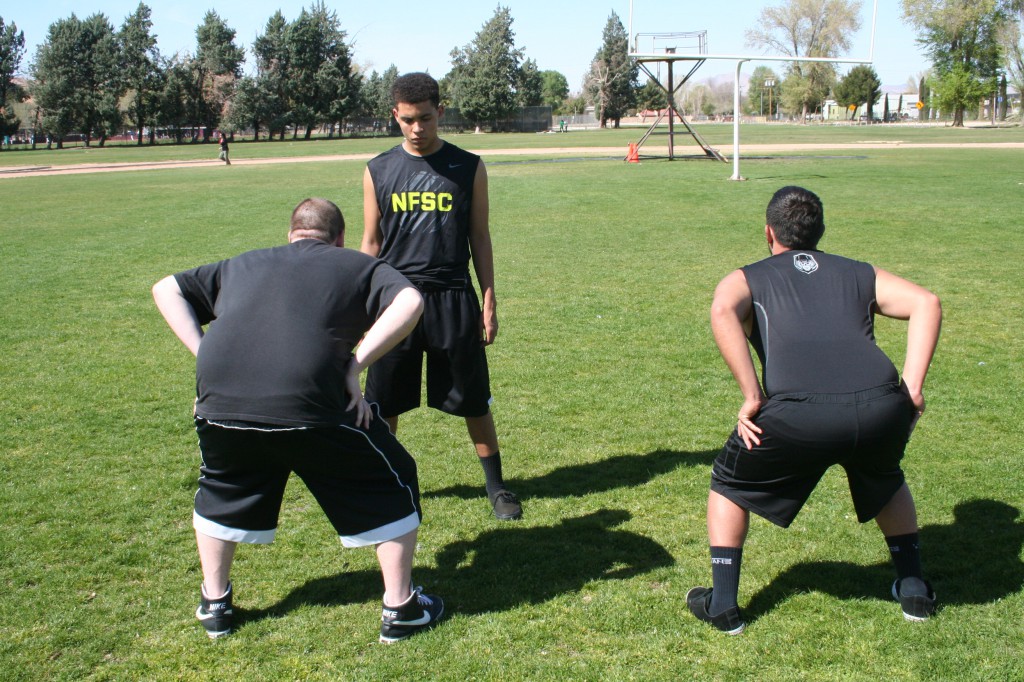 L1
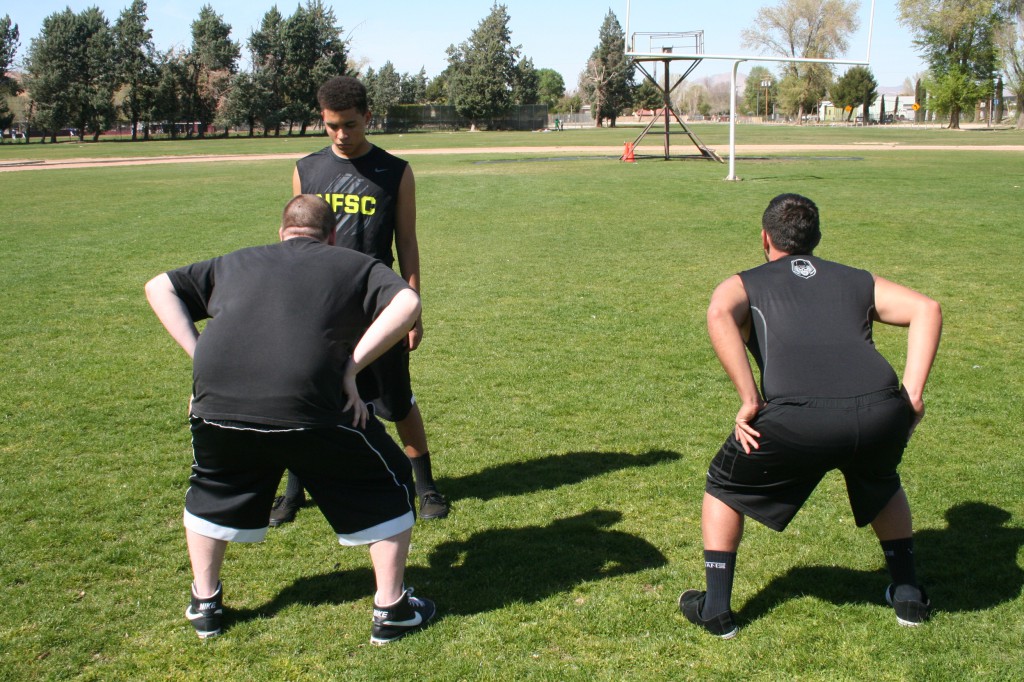 L1
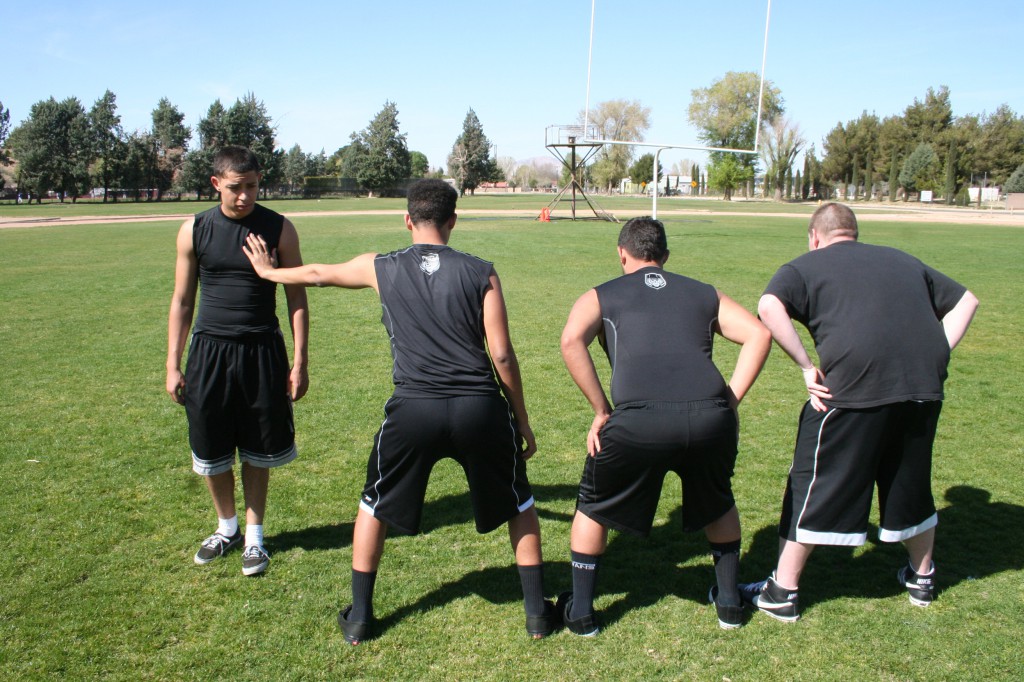 SHIELD – DO NOT CHASE MAN
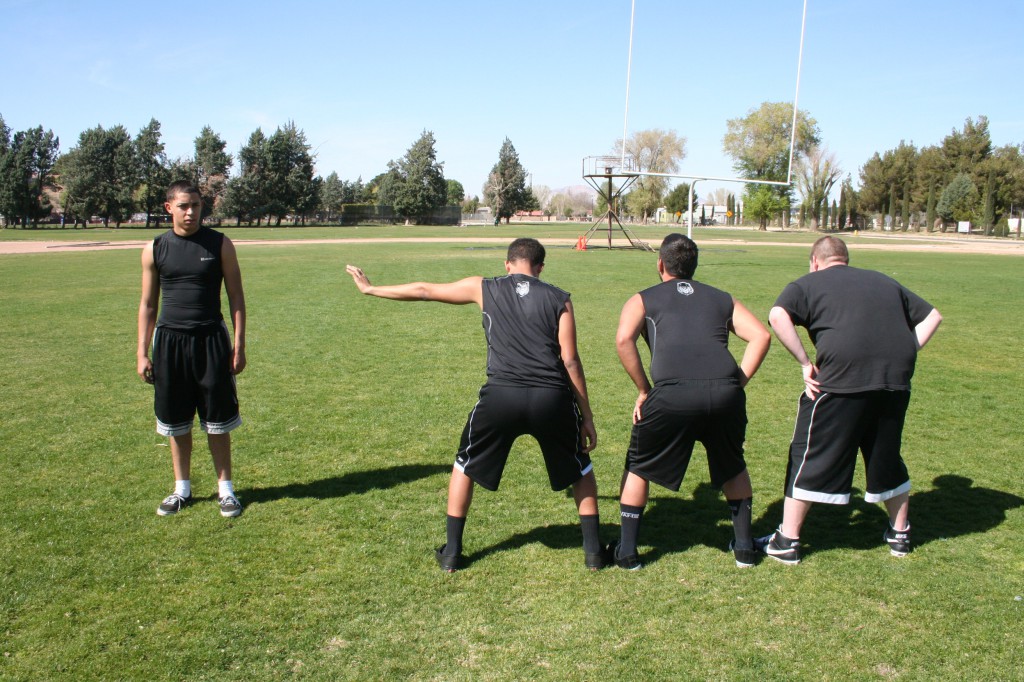 Add who guys are blocking videos here
COVERAGE “LANES”
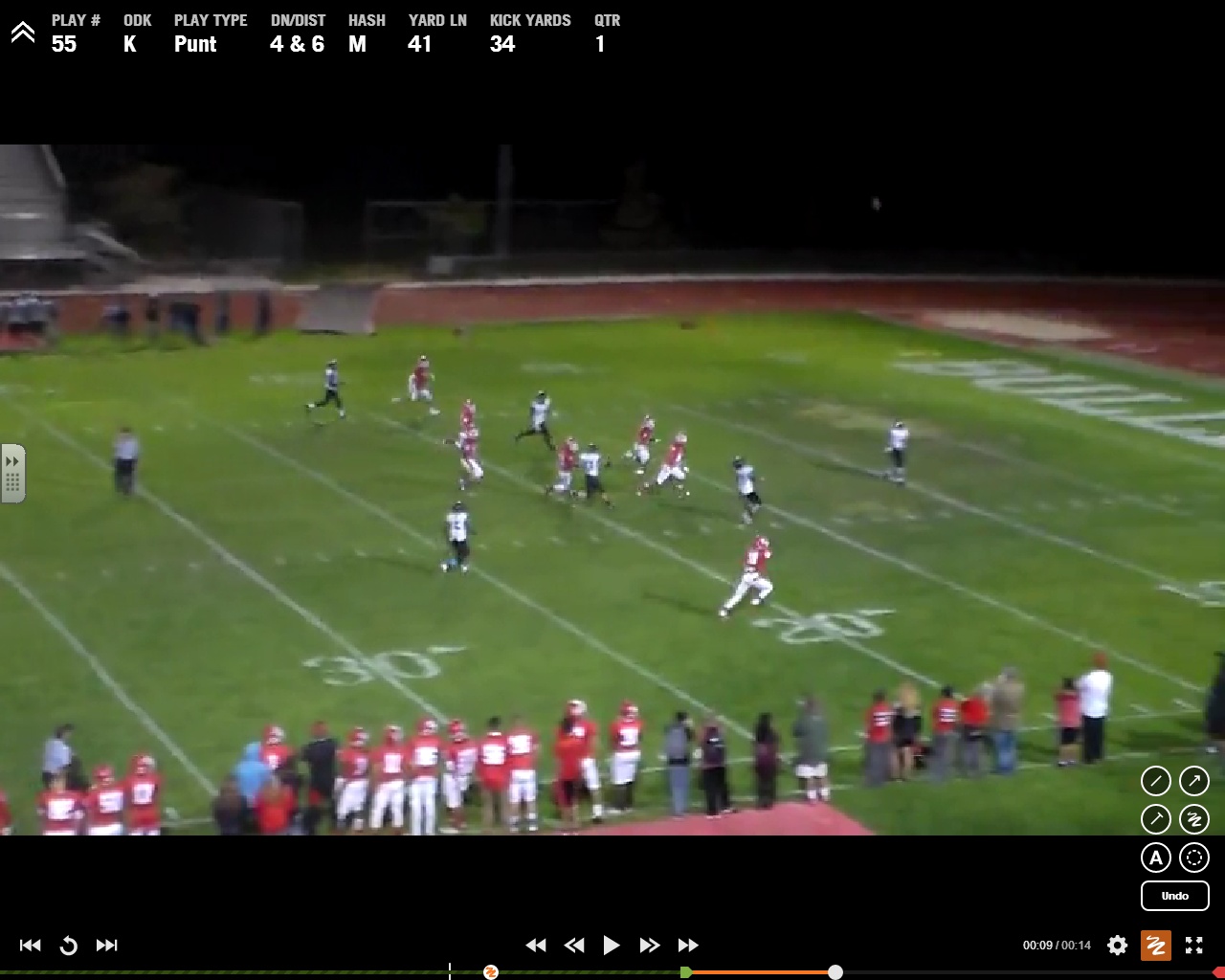 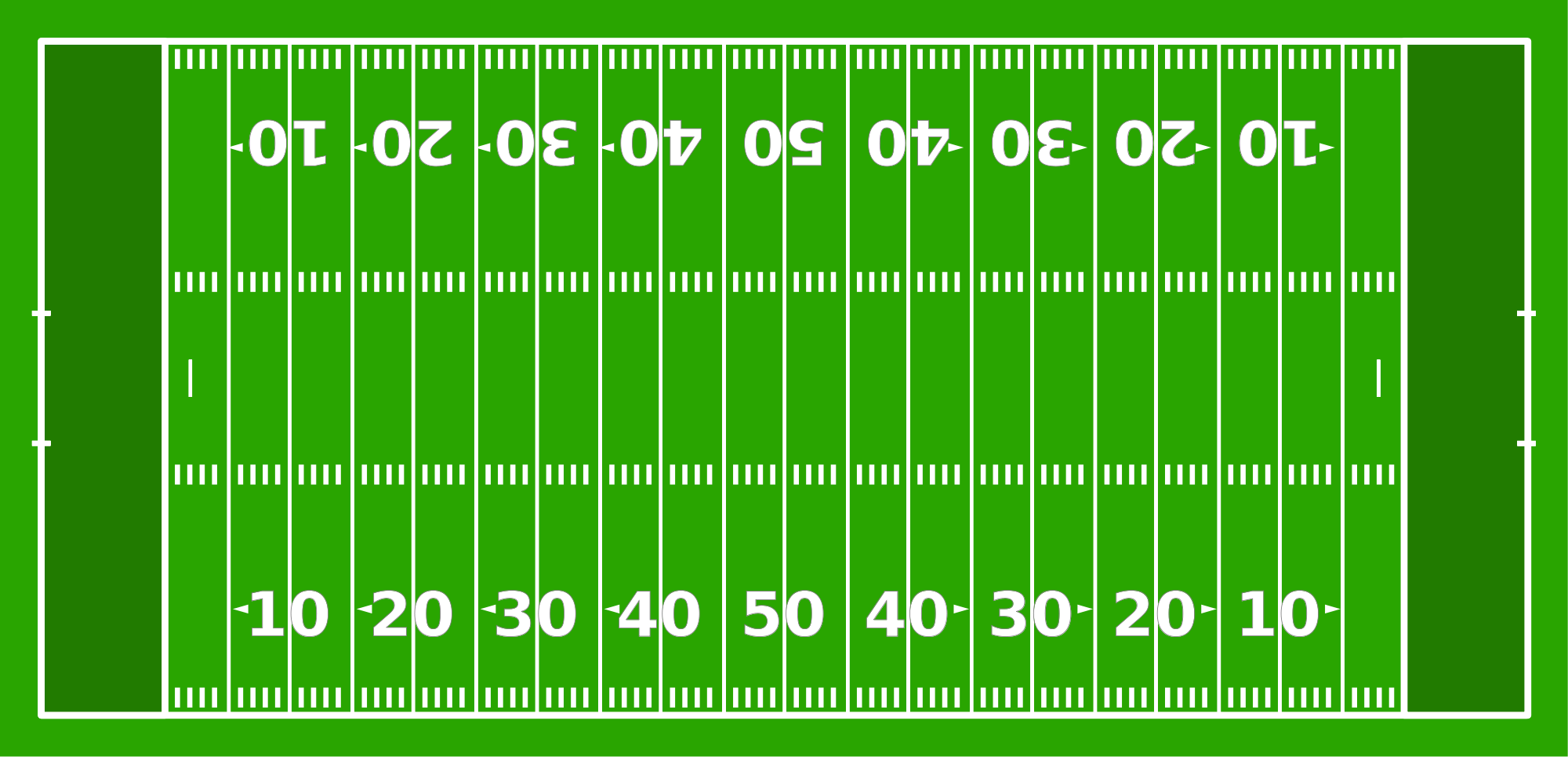 COVERAGE “LANES” DRILL
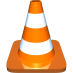 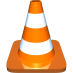 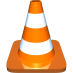 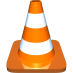 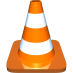 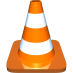 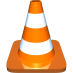 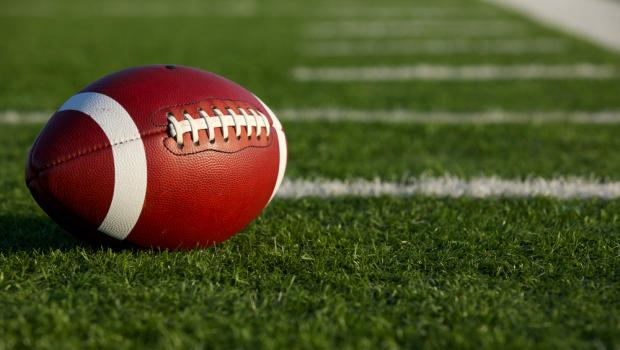 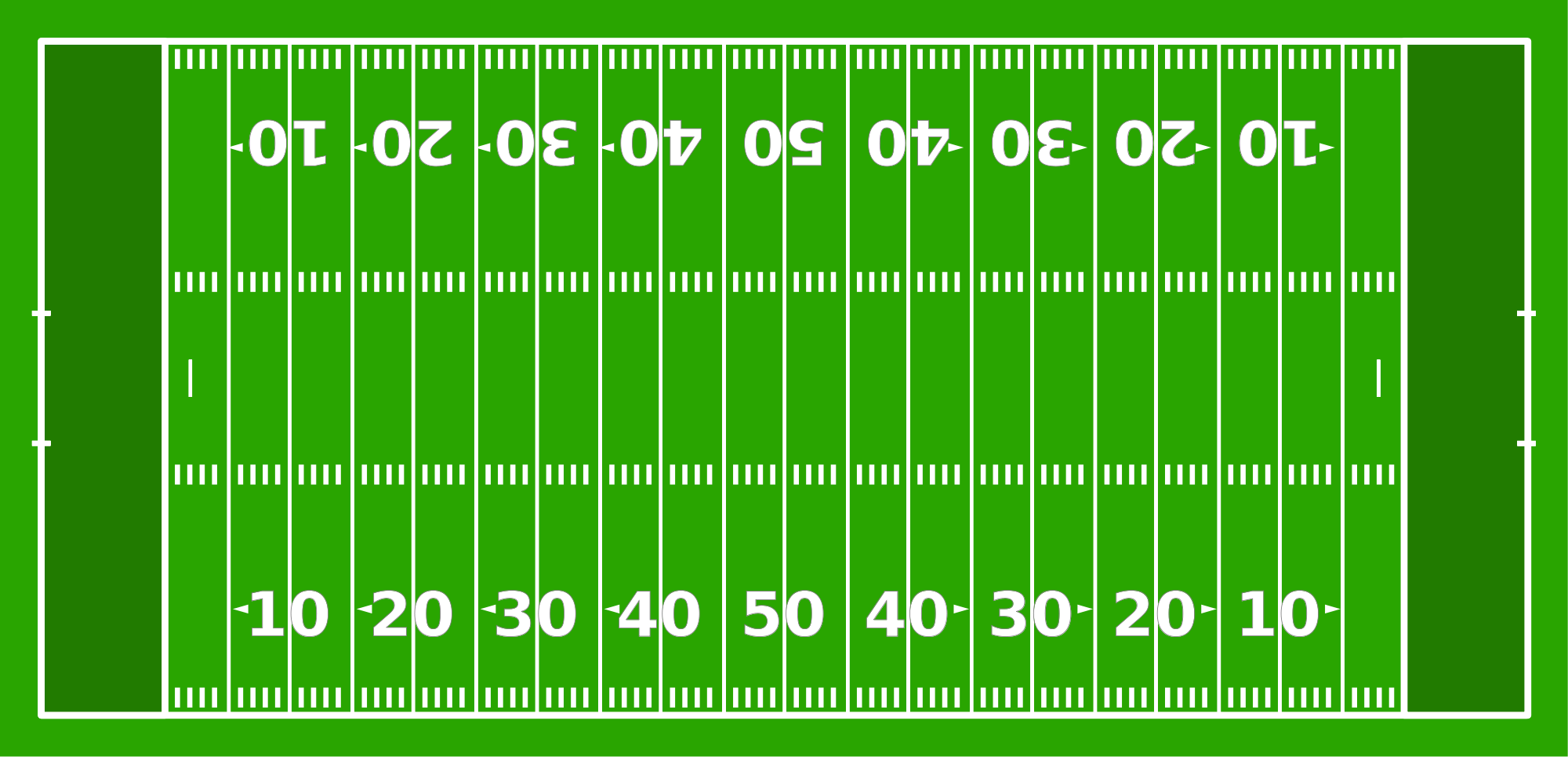 COVERAGE “LANES” DRILL
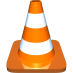 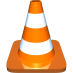 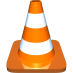 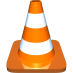 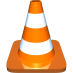 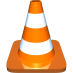 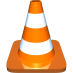 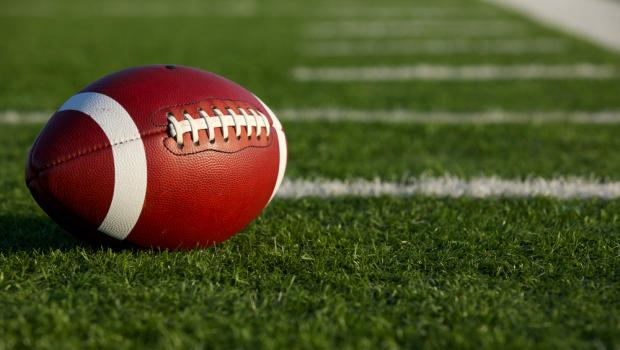 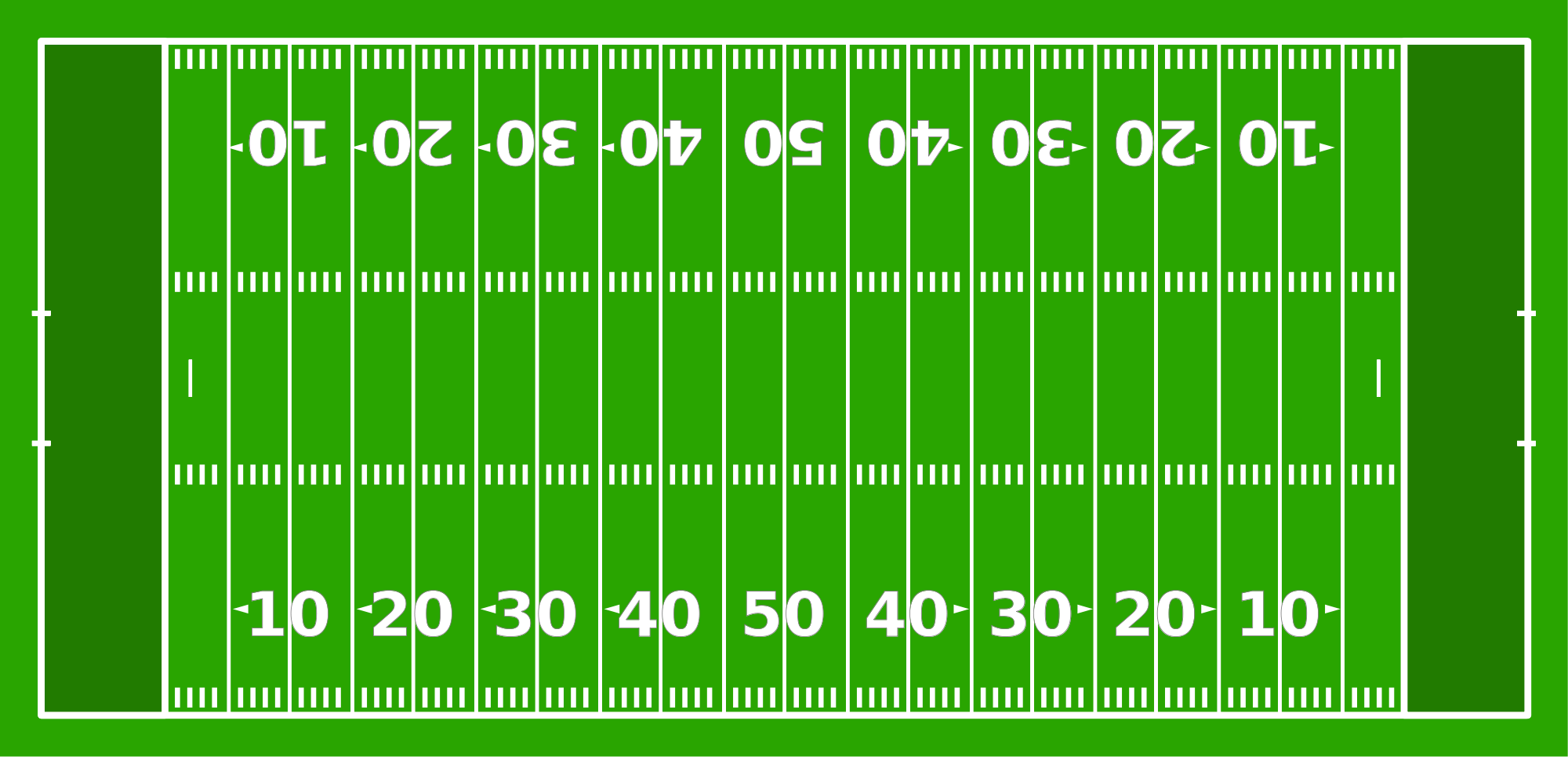 COVERAGE “LANES” DRILL
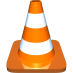 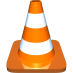 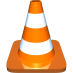 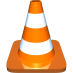 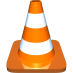 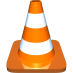 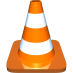 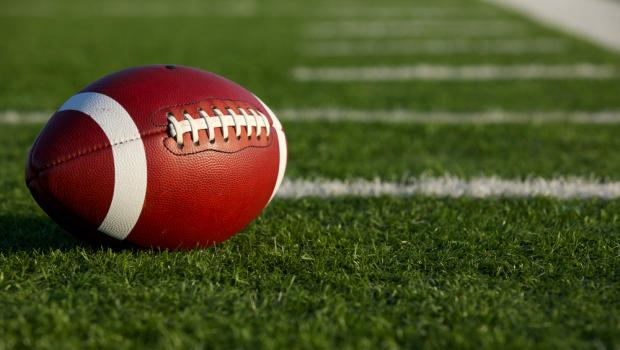 SHIELD PUNT E CLINIC
Features 19 chapters
  Practice plans for first 5 days of install
  28 instruction videos
  Power point slides, and pictures
  10 fakes
  Every punt from one season
  Many cut ups from college level
SHIELDPUNT.COM
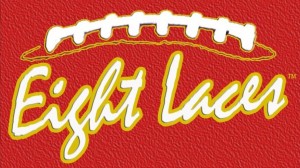 CHRIS FORE
coach@coachfore.org
760.900.8401
EIGHTLACES.ORG
COACHFORE.ORG
SHIELDPUNT.COM
@coachfore
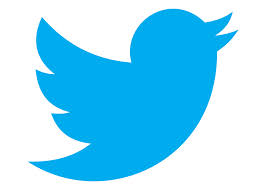